Stellarator Optimization with DESC
R. Conlin, D. W. Dudt, D. Panici, E. Kolemen

August 1, 2022
2022 Conference on Computational Physics
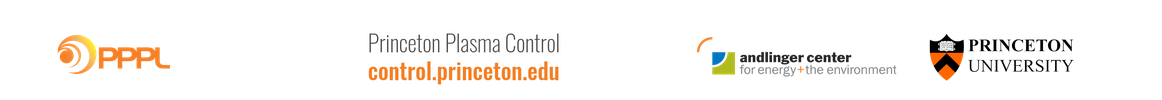 ‹#›
Nuclear fusion could help solve the global energy and environmental crises
Sustainable fuel supply
No greenhouse gas emissions
No long-lived radioactive waste
No risk of runaway reactions
No risk of nuclear proliferation
Firm generation source
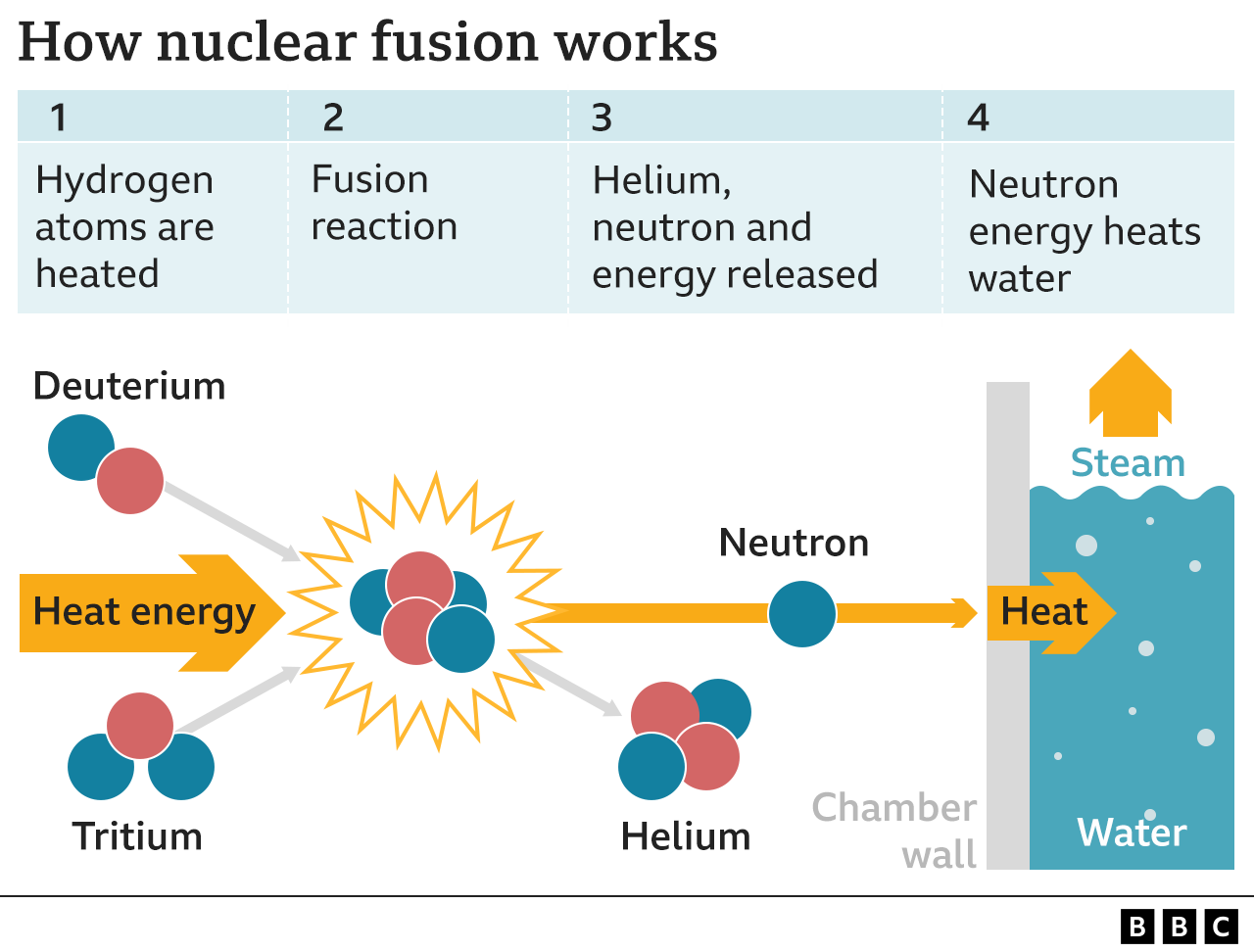 ‹#›
How to confine a plasma
Fusion reaction requires extremely high temperatures (O(1e8 K))
How to confine hot fusion plasma in place?
Magnetic confinement - use Lorentz forces
Charged particles orbit magnetic field lines
charged particle motion with magnetic field
without magnetic field
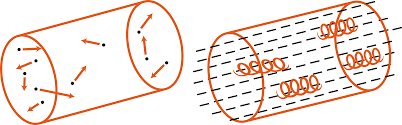 ‹#›
Jason Ginsberg
[Speaker Notes: Carbon free energy source where two isotopes of hydrogen are fused together, releasing energy
This reaction  requires very high temperatures, on the order of 100 million deg C
	gas -> plasma

This means they react to electric and magnetic fields, so…
Click
can use magnetic fields to confine them without physical contact]
Magnetic Confinement Geometry
B
B
B
𝛁B
B
X
+++++++++++++
+-+-+-+-+-+-+-+-
vExB~ E/B
E
-----------------------
‹#›
[Speaker Notes: What geometry should we use to confine plasma?
Simplest is a solenoid, but there is a problem: the Lorentz force only acts on a particle moving perpendicular to B
	so the plasma is free to stream along the field lines and out the ends of the device
A solution to this is to plug the end losses by wrapping the solenoid on itself -> toroidal confinement
BUT, still have issues!
	curvature and B gradient introduced lead to vertical drifts of the ions and electrons
	this causes charge separation to build in the plasma, forming an E field
	the particles in a crossed E and B field experience an ExB  drift, causing them to drift out of the plasma and into the surrounding walls (which normally don’t contact the bulk plasma) very quickly -> loss of confinement
The solution: twist the B field poloidally
	this effectively averages out the vertical drifts, preventing the charge separation
	this Rotational transform can be created 2 ways:

----------------------------------------------------------------------------------------
Curvature force is Mv_parallel ^2 / R, pointing in curvature radius direction (outwards!!)]
Magnetic Confinement Devices: Tokamak vs. Stellarator
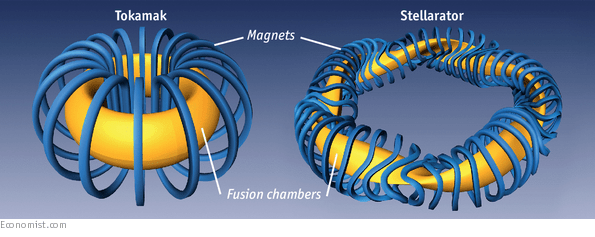 Tokamaks
Axisymmetric 
Simpler geometry
Guaranteed particle confinement
Due to Noether’s Theorem 
Requires substantial plasma current
Must be driven 
NOT steady state!
Source of free energy for instabilities   -> disruptions
Stellarators
Inherently 3-D
Complex geometry and coils
Confinement not guaranteed
certain fields exist which recover this (Quasisymmetry)
Larger design space
Does not need plasma current
Steady state
No disruptions
https://www.economist.com/science-and-technology/2015/10/24/stellar-work
‹#›
[Speaker Notes: Read bullet points from left to right

Tokamaks – current is NOT steady state, inherently pulsed device]
Plasma Equilibria: What and Why?
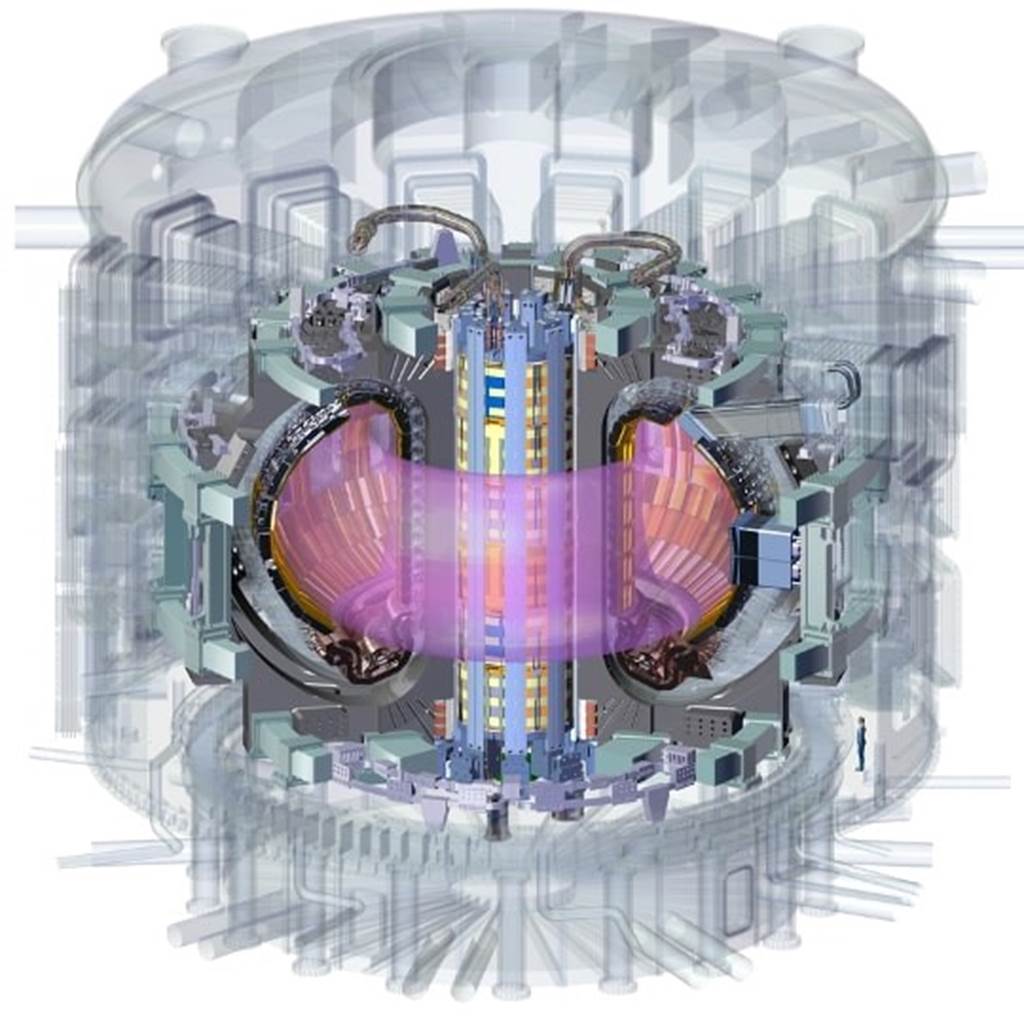 Plasma Equilibrium: Configuration of magnetic fields that describes a plasma in steady-state
Reactor Design and Optimization
Experimental Reconstruction 
Necessary for ANY plasma physics studies
Particle Transport 
Stability
‹#›
https://www.ansys.com/news-center/press-releases/ansys-enables-iter-organization-design-worlds-largest-highly-sustainable-nuclear-fusion-power-plant
[Speaker Notes: Optimize equilibrium for desirable properties like fusion power etc -> need to be able to calculate equilibria
Then when you have a built experiment, you can only measure a subset of the plasma parameters directly
	calculating plasma equilibria allows you to infer what the unmeasured quantities are based off of what you can measure
It provides the magnetic field geometry which you need before doing any other analysis
Bottom line: Using magnetic equilibria are an everyday task in the life of a plasma physicist, so we want to be able to calculate them quickly and accurately]
Plasma Model – Ideal MHD
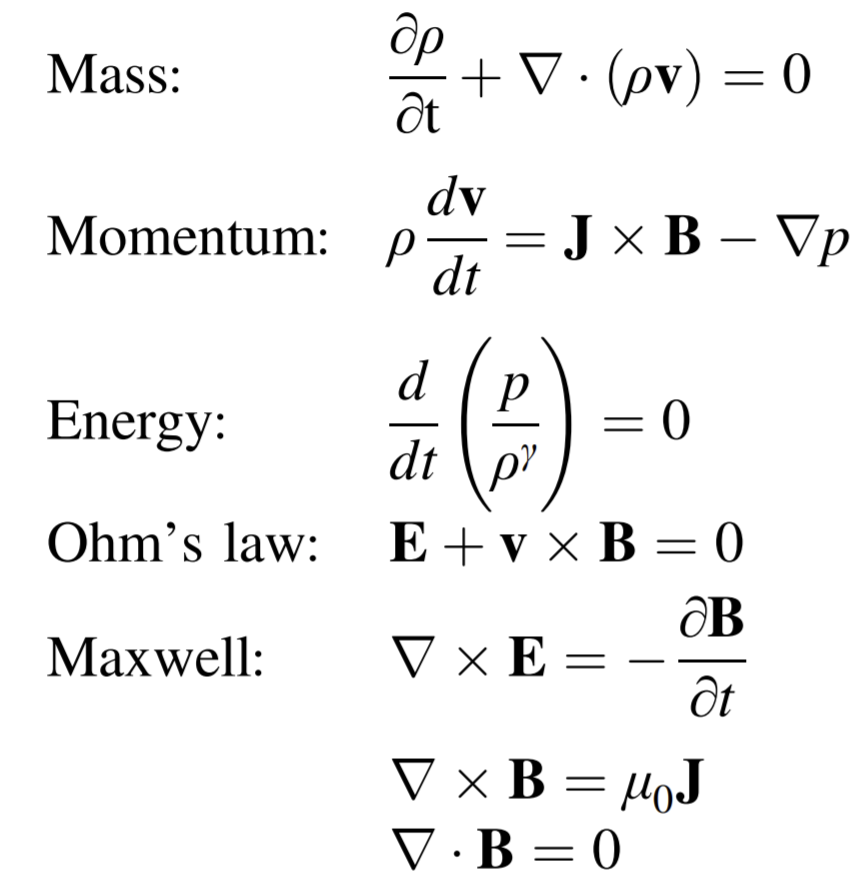 Freidberg Ideal MHD (2014)
‹#›
[Speaker Notes: Is essentially Navier-Stokes coupled with Maxwell’s equations, with a large list of assumptions made to render the equations tractable to solve



The main assumptions are:
Low-frequency meaning we neglect the displacement current (interested in frequencies lower than the scale at which light waves propagate)
So we are using the low-frequency Maxwell’s equations, without displacement current
We do this to restrict ourselves to the macroscopic motions on the timescale of the ion movement (which is much slower than electrons
Timesacle is a/v_ti ~ 1 microsecond (I think), while the scale we ignore is 2pi/w_pe ~ 1E-11 s (much faster)
Long Wavelength – length scale is larger than the plasma debye length, (ion debye length is the dominant one), so the fluid is quasineutral

Neglecting electron inertia
	mass is ion mass density
	velocity is ion fluid velocity
	so we consider timescales on which electrons react infinitely fast

Debye Length]
Plasma Model – Ideal MHD Equilibrium
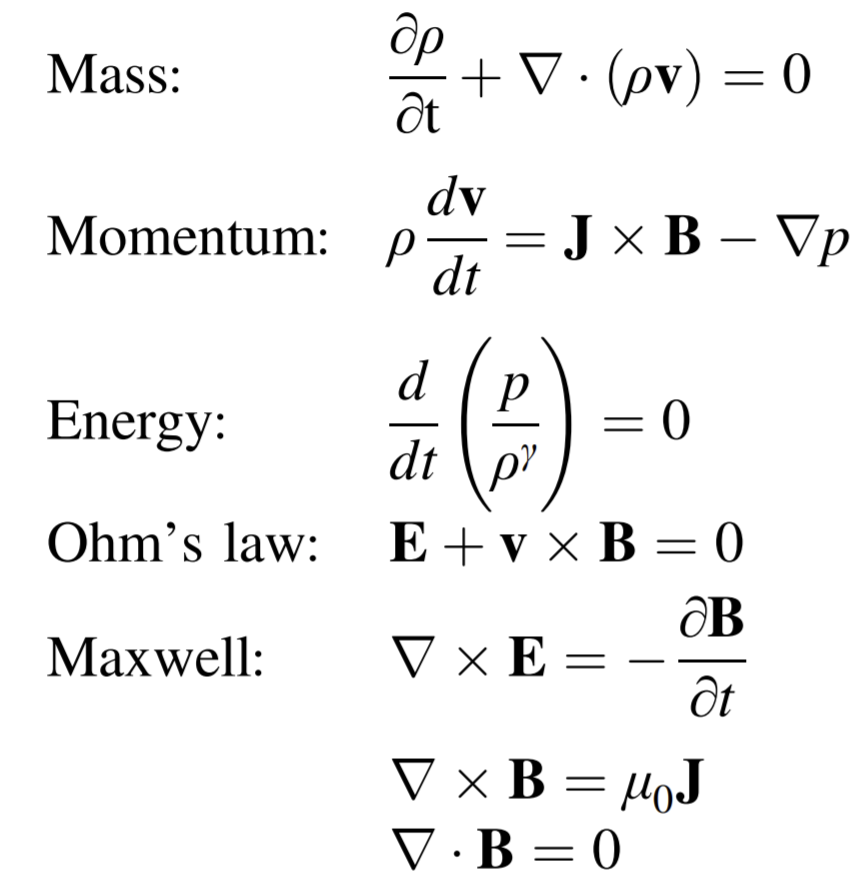 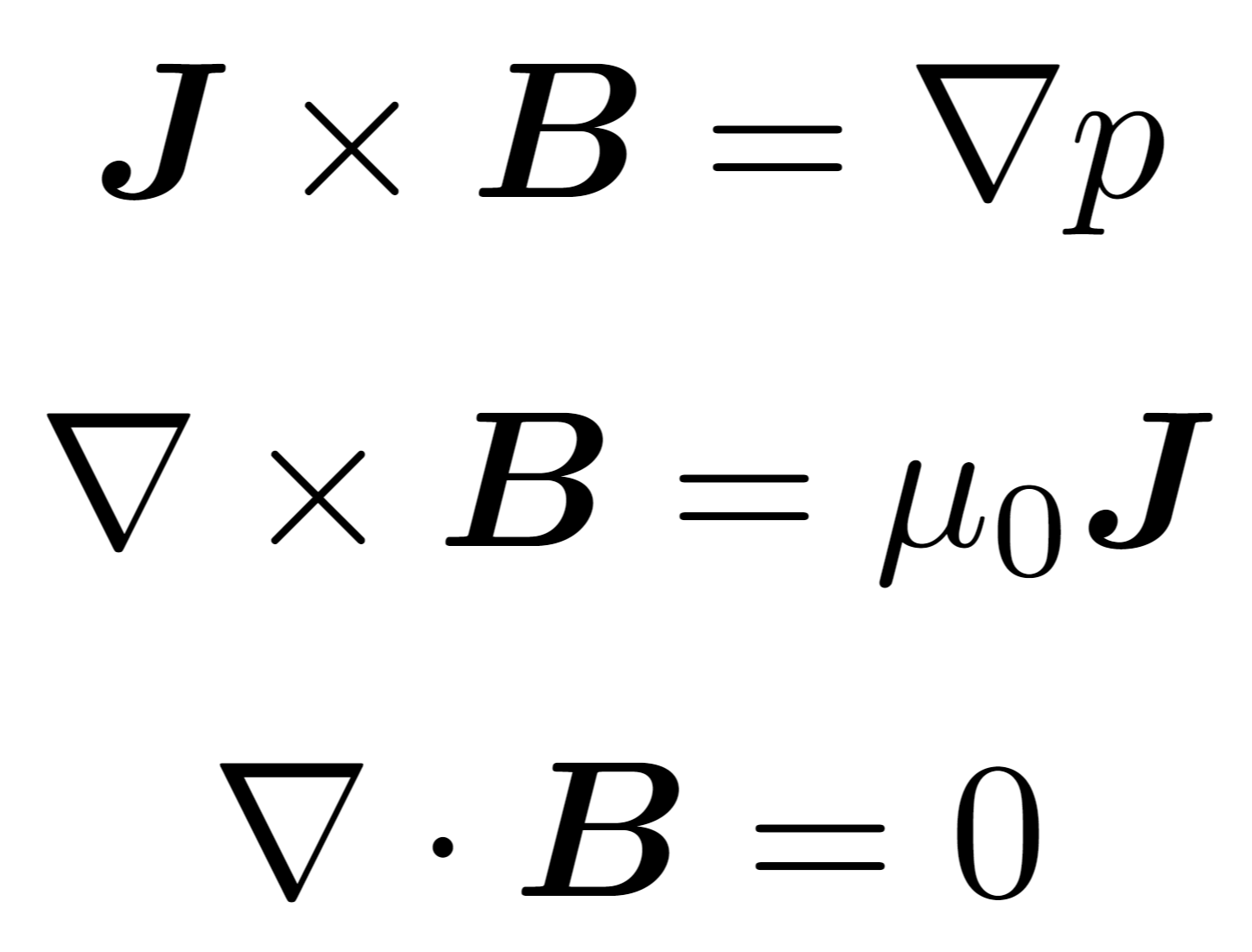 Freidberg Ideal MHD (2014)
‹#›
[Speaker Notes: Ideal MHD equilibrium further assumes steady state and no macroscopic flows
Experiments have flows
Model has proven to predict experiments well
And at the end of the day that is what you want from a model
This is what is used for the majority of plasma equilibrium calculations
And what we will focus on




Transition, shows the LHS then RHS appears?
Static – no macroscopic flows
Is a simplifying assumption, problem is much more complex with flows
Although experimentally, substantial plasma flow has been measured
Static equilibria have been used with great success in describing experiments
Mass continuity is now decoupled because rho no longer appears in the other equations, so we do not need to consider mass continuity in our system]
Ideal MHD Equilibrium - What Do the Equations Tell Us?
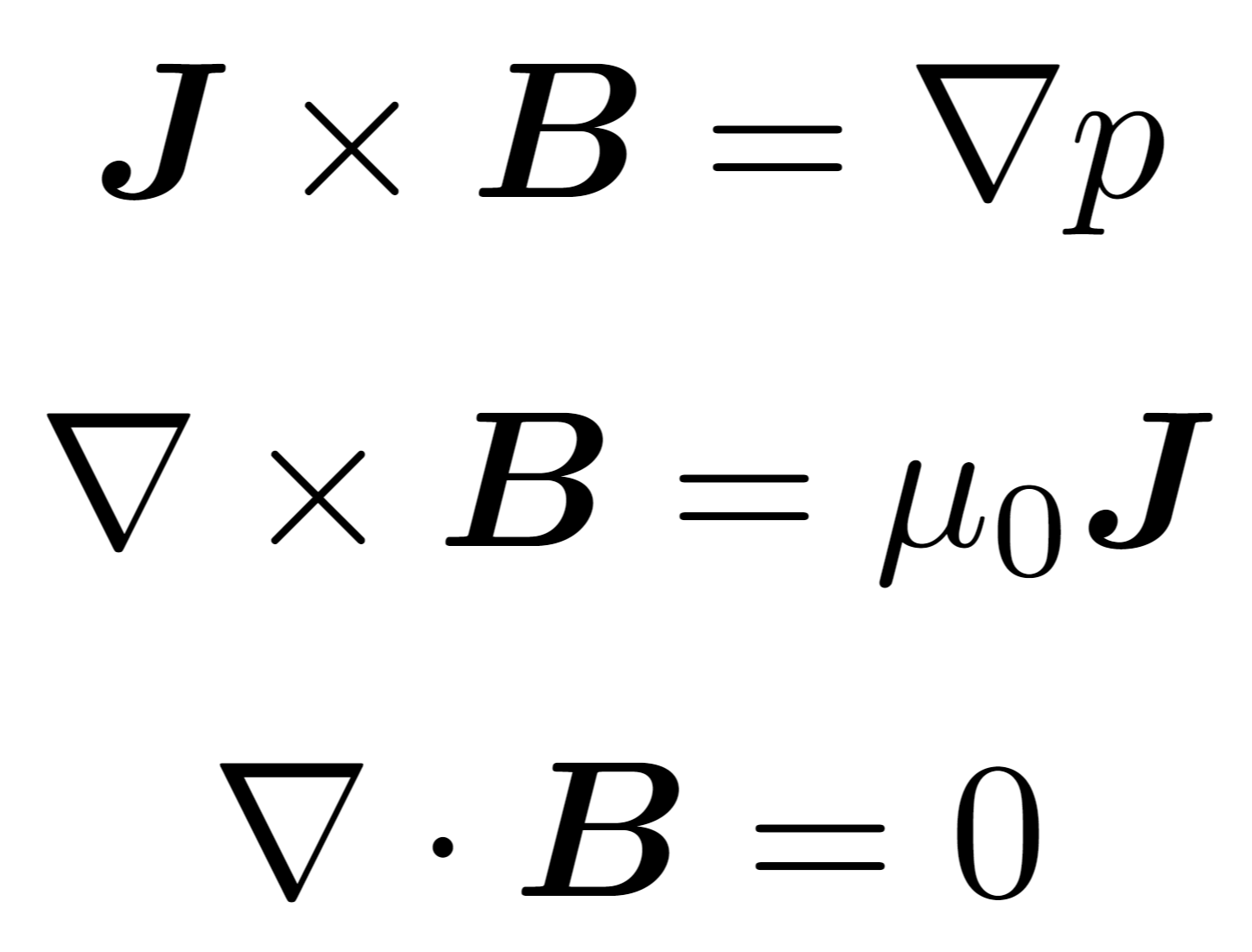 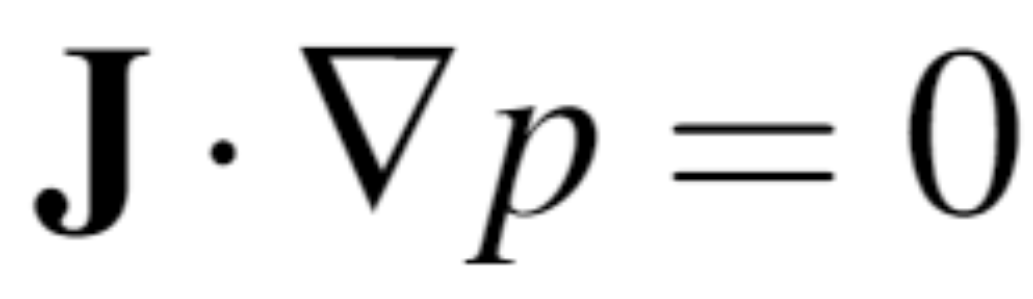 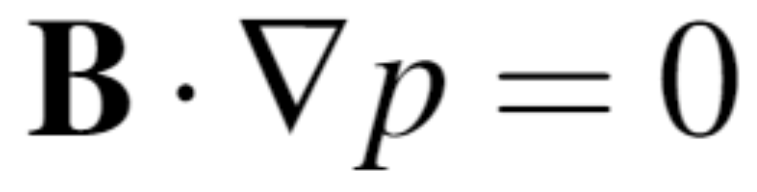 ‹#›
[Speaker Notes: Physically, the force balance tells us…
Simple 1D example is an infinitely long, rotationally symmetric cylindrical plasma with current running axially, called a Z-pinch
Additionally, we can see that by taking dot products with B and J, that both these fields lie on surfaces of constant pressure CLICK
	these are called ‘flux surfaces’, and are surfaces upon which the B field is everywhere tangential. Shown here are the flux surfaces for this 1D example

Read words]
Solve the “inverse” equilibrium problem for the shapes of the flux surfaces
‹#›
Solution is represented with global Fourier-Zernike1,2 spectral basis functions
spectral coefficients
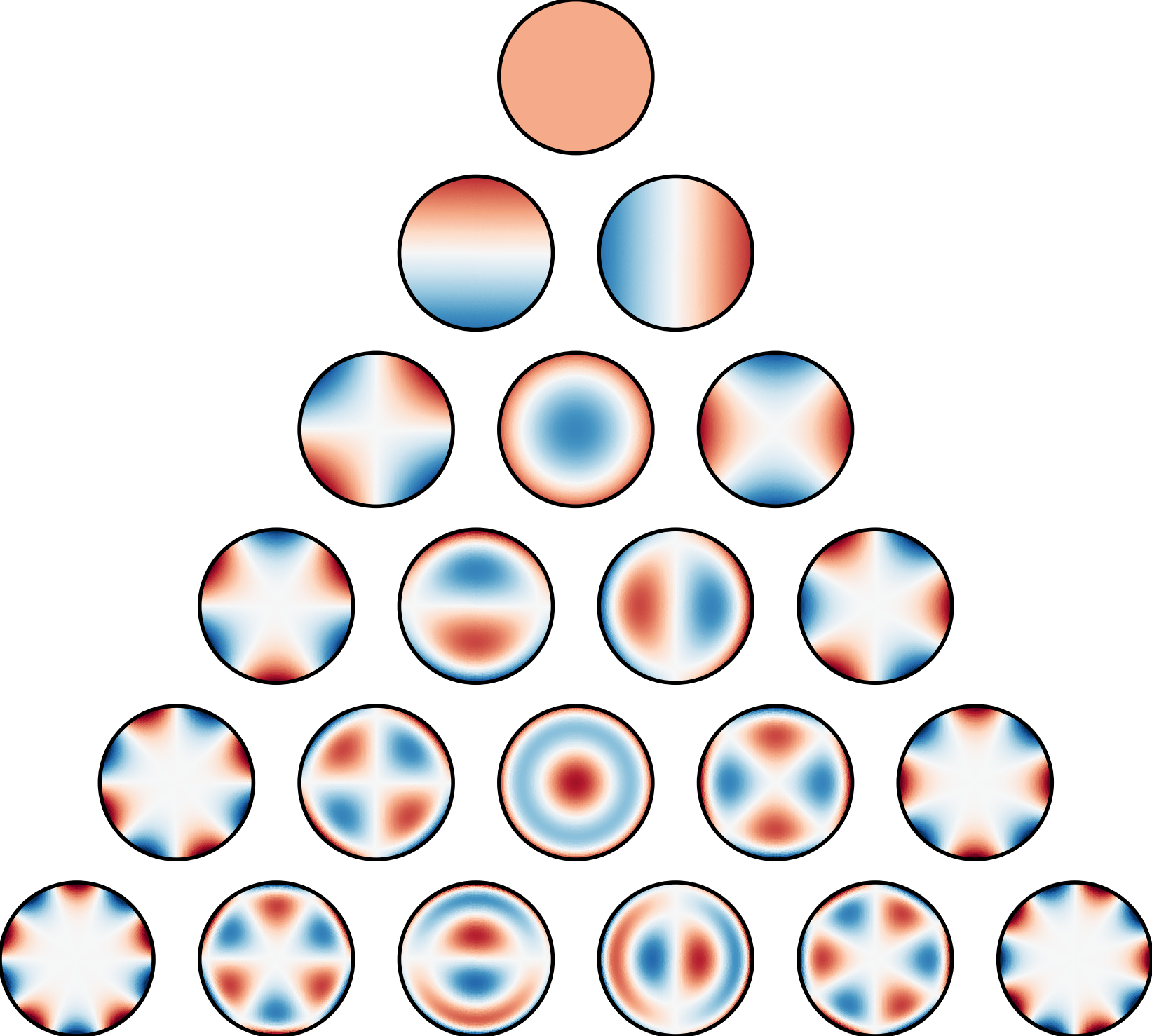 Zernike polynomials
Fourier series
‹#›
one-sided Jacobi polynomials
1Zernike, Mon. Not. R. Astron. Soc. (1934).	
2Loomis, ASTM STP (1978).
The global Fourier-Zernike basis is well suited for the toroidal domain
3Boyd et al., J. Comput. Phys. (2011).
4Lewis et al., J. Math. Phys. (1990).
‹#›
The MHD equilibrium equation is solved using a pseudo-spectral collocation method
equilibrium force balance equations evaluated in real space
errors evaluated at a set of collocation points
spectral coefficients
boundary conditions
‹#›
DESC achieves lower error than VMEC
Comparison to VMEC [Hirshman, 1983]
Orders of magnitude lower error, especially near the axis
For more details, see D. Panici, Quick and Accurate 3D MHD Equilibria with DESC
 this session
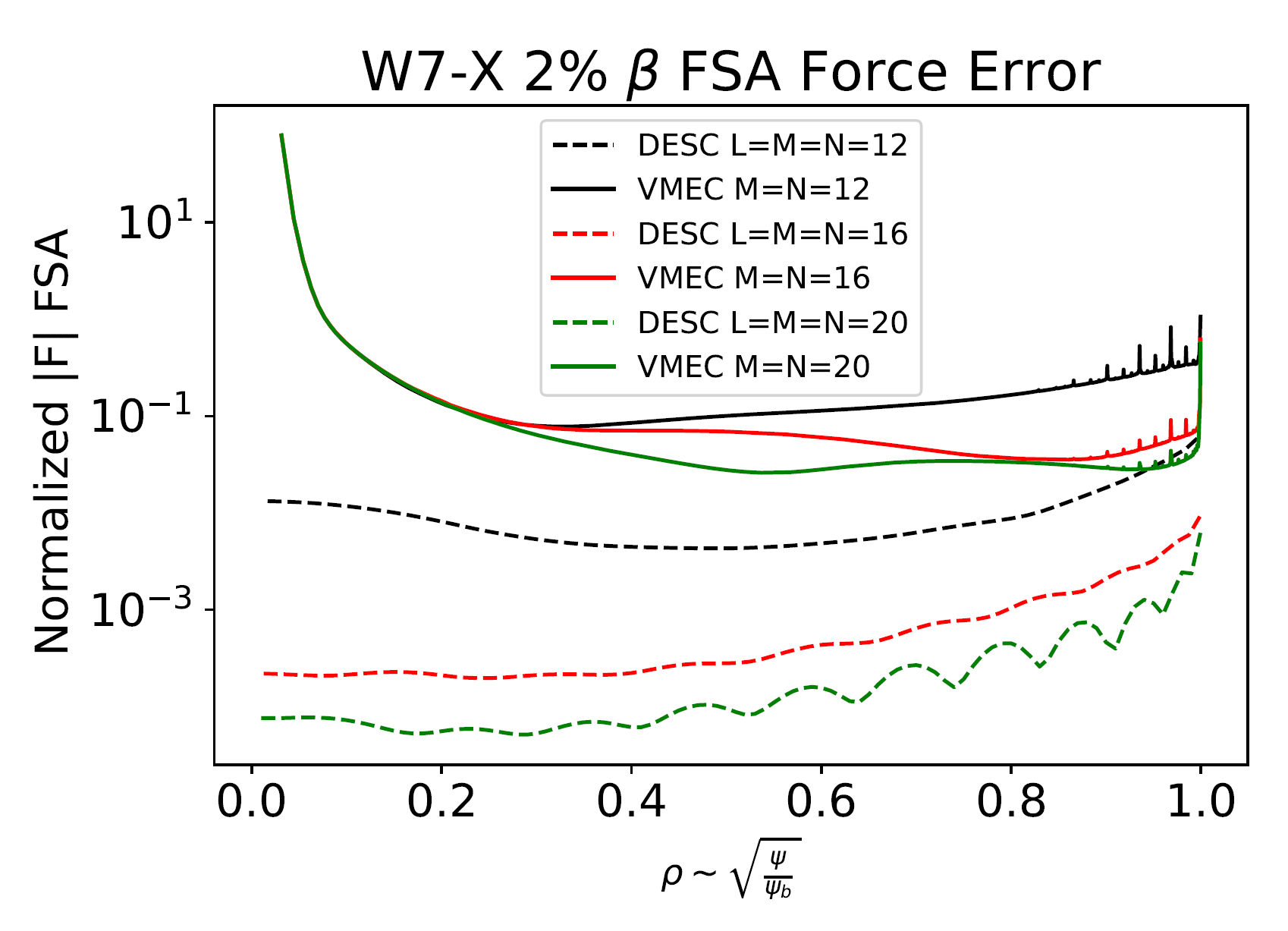 ‹#›
Utilize JAX for automatic differentiation and JIT compilation
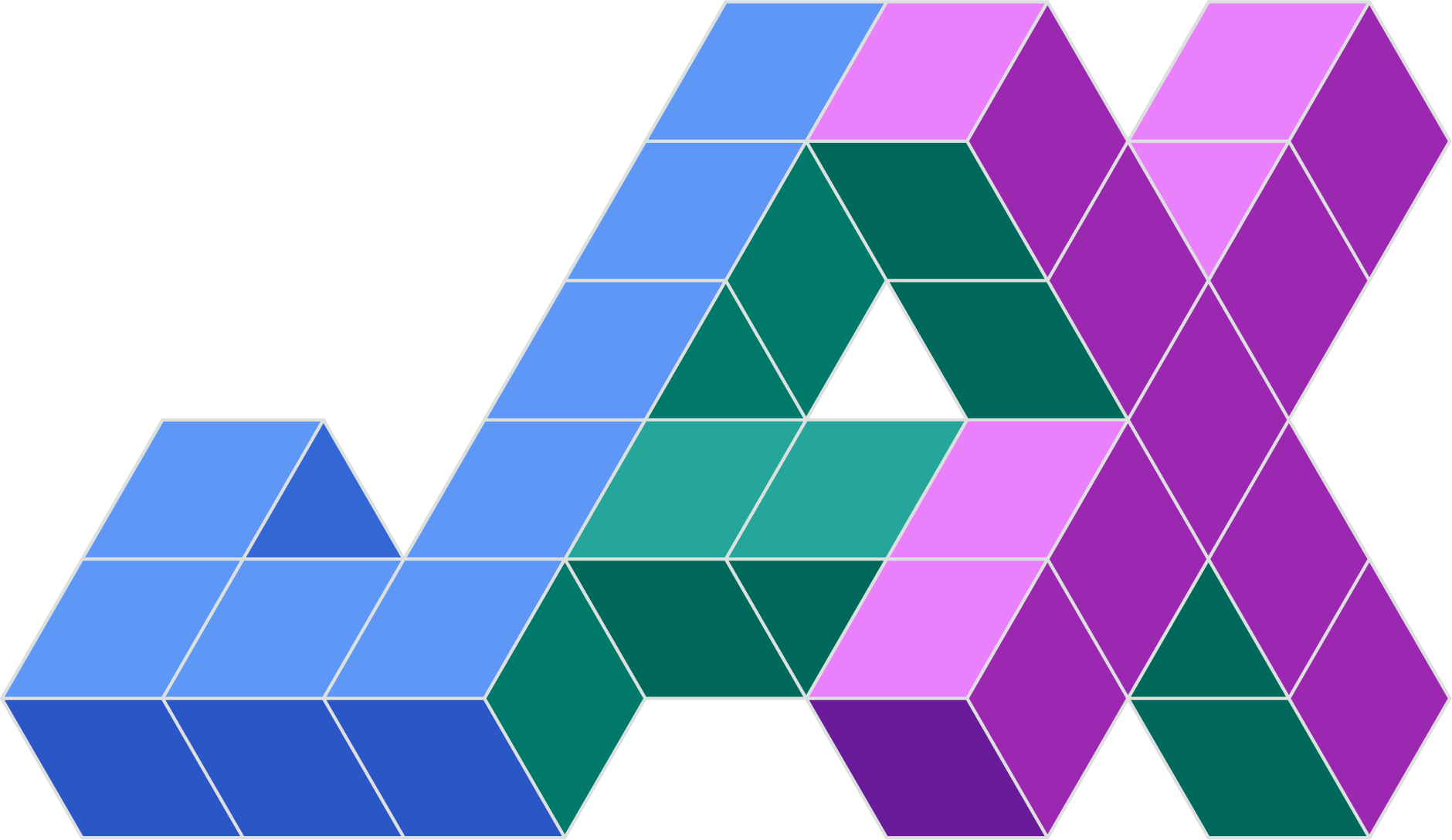 https://github.com/google/jax
‹#›
Automatic differentiation enables efficient perturbations about equilibrium solutions
1st-order Taylor expansion:
Jacobians computed with AD
new equilibrium solution
‹#›
Autodiff allows efficient computation of high order expansions
‹#›
Example: perturbations compute parameter scans  "for free"
‹#›
Conlin et al. Nuclear Fusion (under review)
Continuation method example: from axisymmetry to 3D stellarator boundary
Intermediate solutions
Initial solution axisymmetric boundary (tokamak)
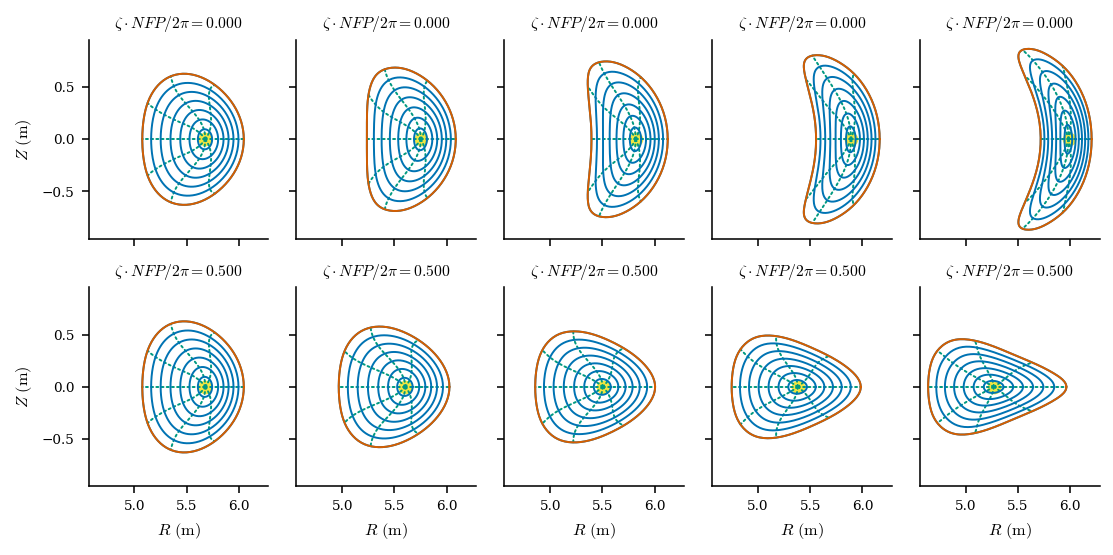 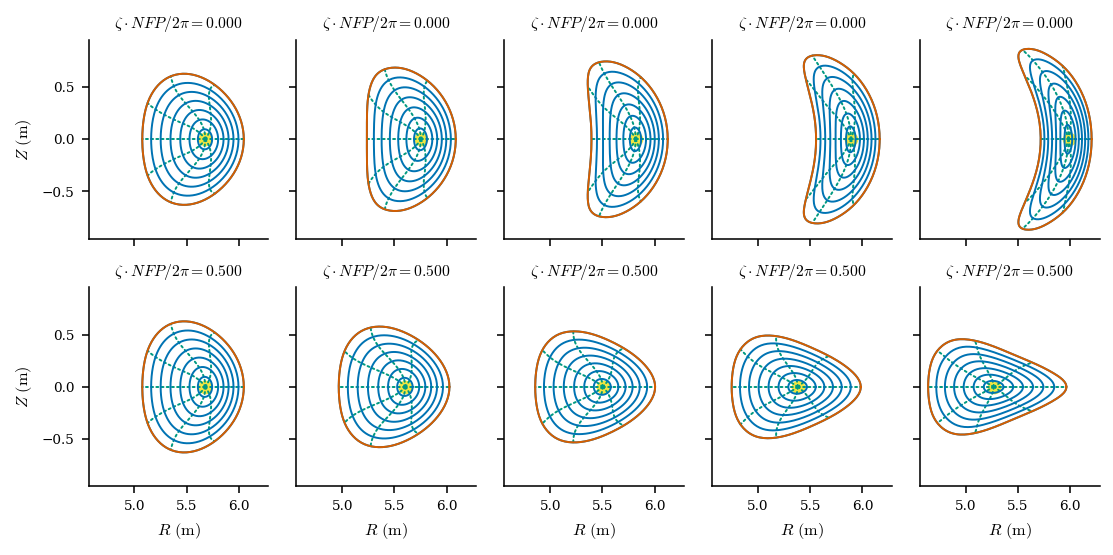 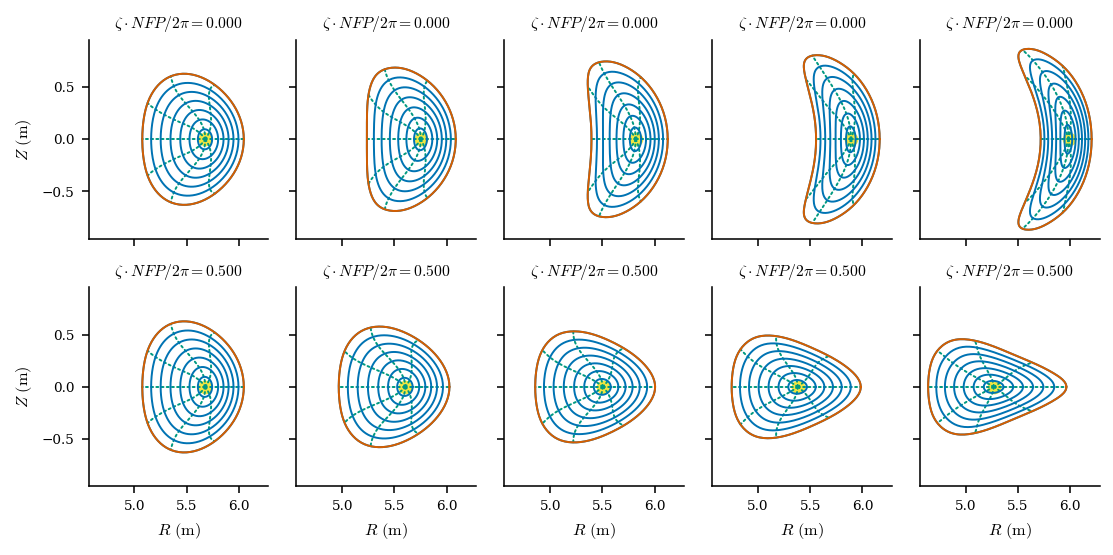 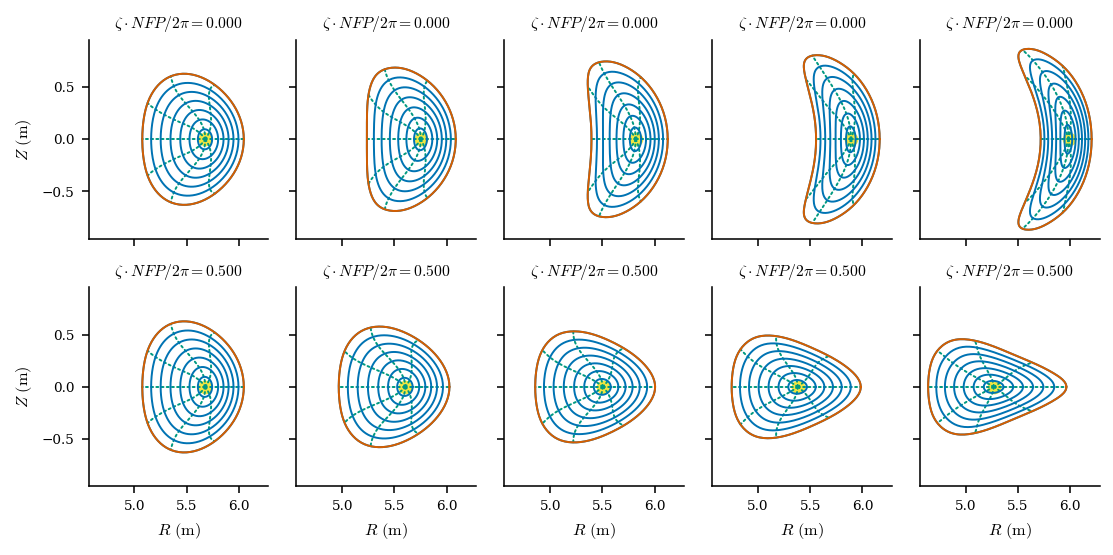 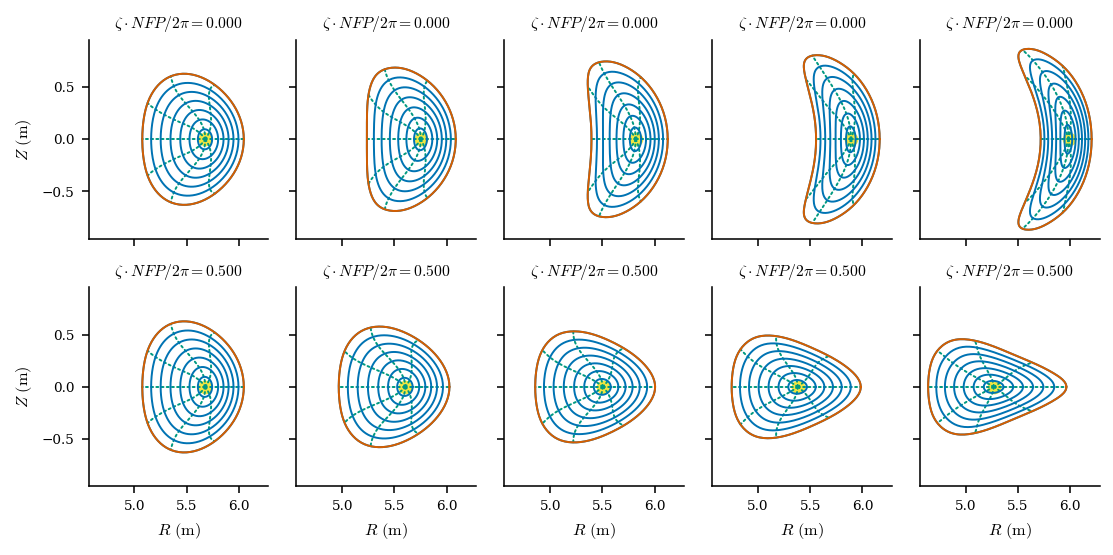 Final solution
strongly shaped stellarator
‹#›
Strength of 3D modes
Conlin et al. Nuclear Fusion (under review)
Can optimize parameters while maintaining the equilibrium constraint
Taylor expansion:
equilibrium perturbation
least-squares problem:
‹#›
Quasisymmetry
Quasisymmetry is a minimal property of the magnetic field for the dynamics of charged particles to exhibit an approximately conserved momentum (in gyro-ordering) [Rodriguez 2022]
Can be described by the appearance of magnitude of B in Boozer coordinates
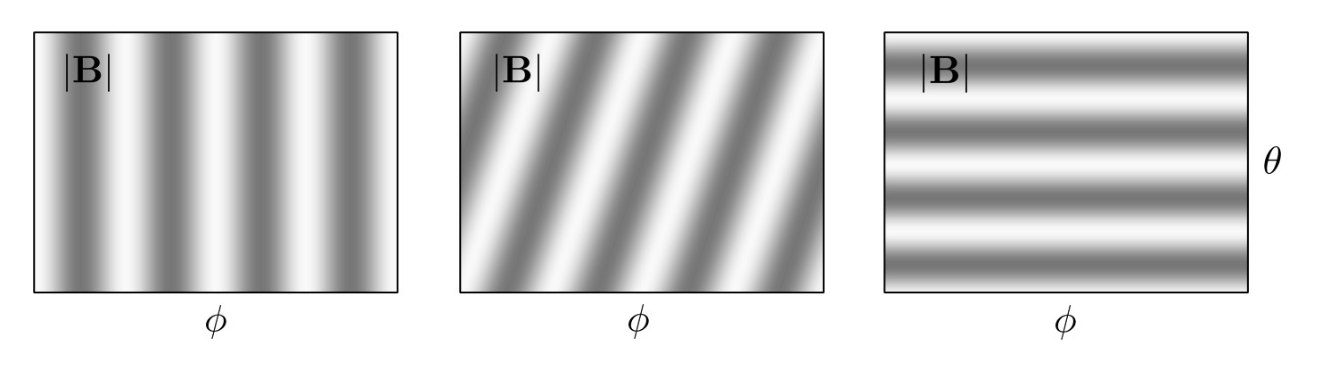 Quasi-poloidal                             Quasi-helical                                Quasi-axial
‹#›
Multiple Quasi-Symmetry (QS) metrics
‹#›
Optimization example: optimizing two boundary modes to improve quasi-symmetry
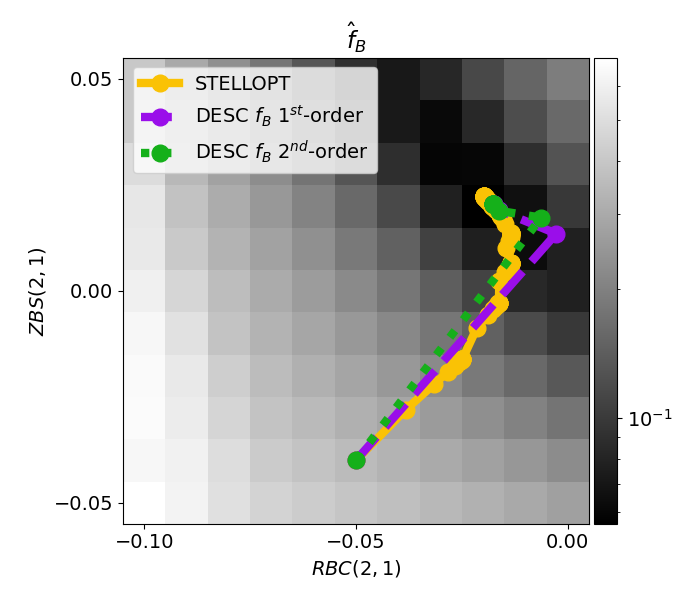 Benchmark code: STELLOPT6
Levenberg-Marquardt optimization algorithm
Finite differences through VMEC equilibria + other code to compute quasi-symmetry cost

“1st-order” expansion is 2nd-order in the scalar optimization cost
‹#›
Dudt et al. Nuclear Fusion (under review)
6Spong et al., Phys. Plasmas (1998).
DESC achieves orders of magnitude faster stellarator optimization times
Finite difference gradients scale with the number of optimization variables
Automatic differentiation time is only dependent on spectral resolution
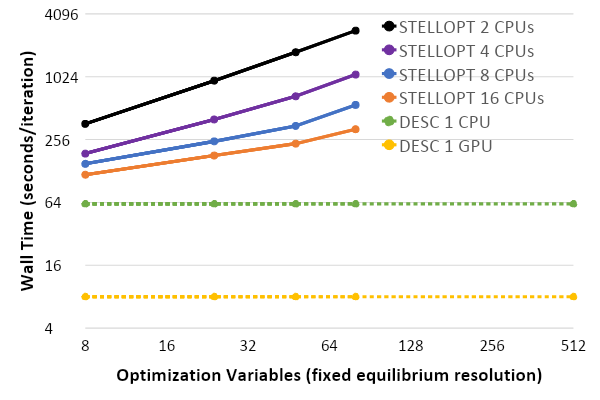 ‹#›
QS has a complex correlation with transport
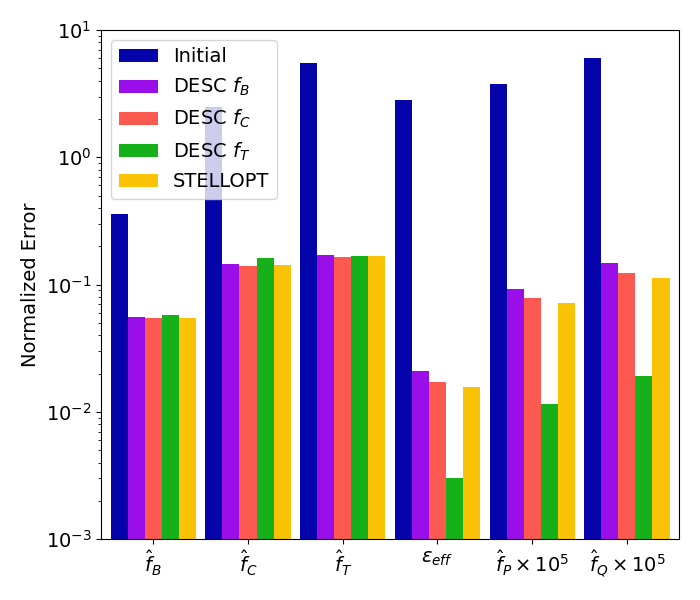 Neoclassical ripple εeff computed from NEO
Particle & heat fluxes fP & fQ computed from SFINCS
Similar levels of QS don’t always mean similar levels of transport
Triple product metric may give better results
‹#›
Reproduce “precise QH” SIMSOPT result
Example QH optimization adapted from Landreman and Paul, Phys. Rev. Lett. (2022)
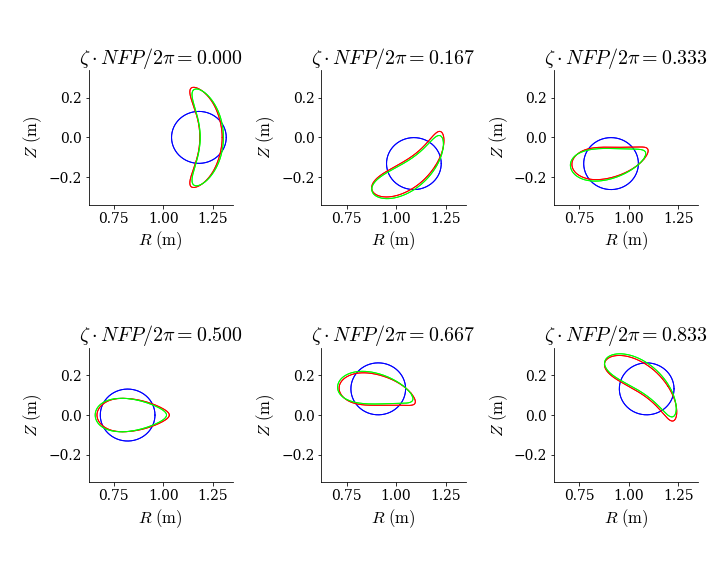 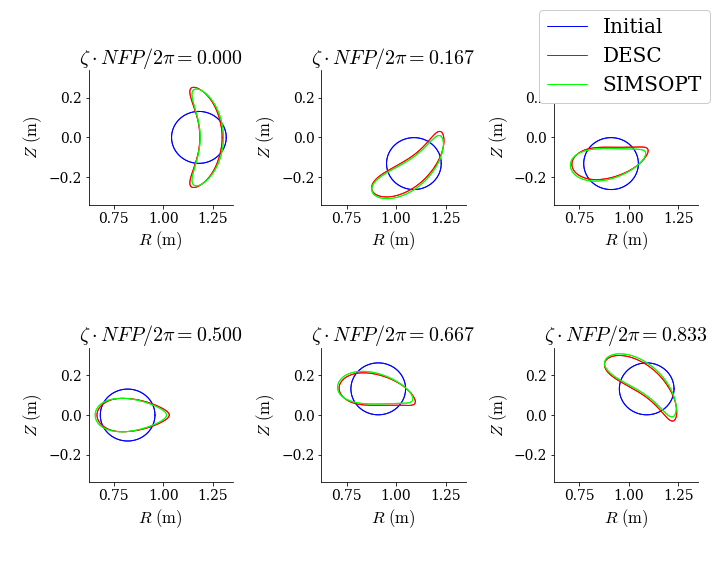 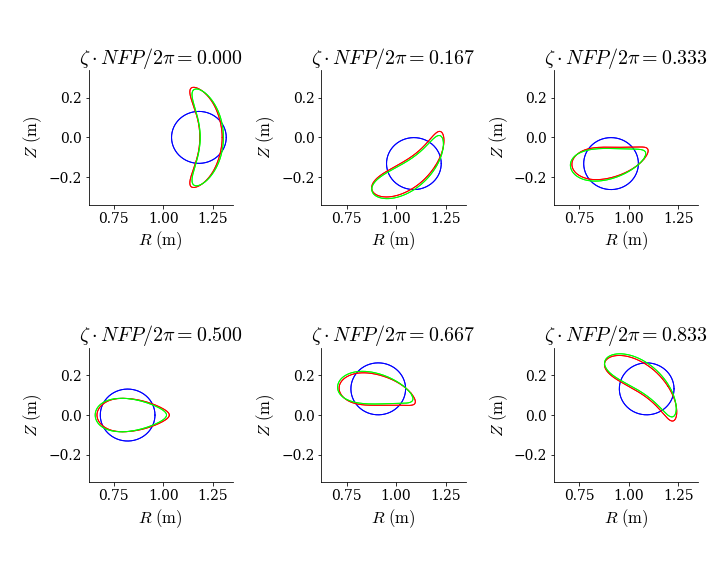 ‹#›
Reproduce “precise QH” SIMSOPT result
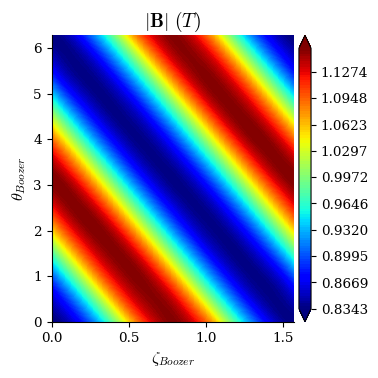 Achieved same order of magnitude of QS error
Compute time:
SIMPSOPT (CPU): ~ 5 hrs
DESC (CPU) : 22 min
DESC (GPU): 7 min
‹#›
Summary
Equilibrium solver is more accurate than VMEC
Optimization is faster than STELLOPT
Automatic differentiation enables advanced analysis tools
Easy to install and use

Software
Open-source repository:	https://github.com/PlasmaControl/DESC
Python package:		pip install desc-opt
Papers
The DESC Stellarator Code Suite Part I	https://arxiv.org/abs/2203.17173
The DESC Stellarator Code Suite Part II	https://arxiv.org/abs/2203.15927
The DESC Stellarator Code Suite Part III	https://arxiv.org/abs/2204.00078
‹#›
Backup
‹#›
Trust region method regularizes perturbation step
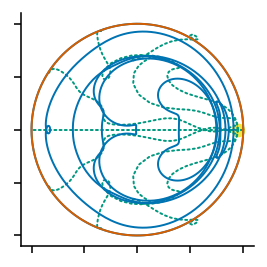 When perturbations are large or curvature is strong unconstrained step can be too large, leading to non-physical results
Don’t want exact solution to approximate model
‹#›
2nd order perturbations significantly reduce number of needed iterations
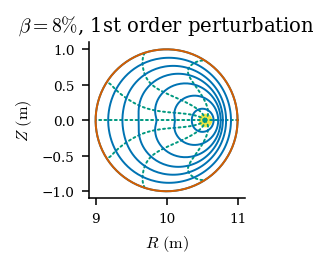 eq1 = eq.perturb(dp=delta_p,
                 order=1)
eq1.solve(ftol=1e-2)
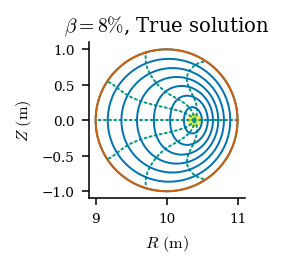 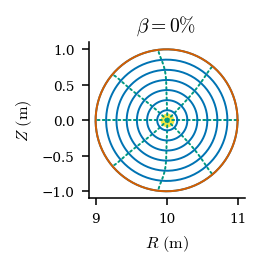 59 optimizer steps
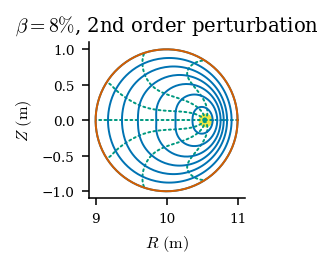 ‹#›
30 optimizer steps
eq2 = eq.perturb(dp=delta_p,
                 order=2)
eq2.solve(ftol=1e-2)
Continuation methods enable exploration of the stellarator phase space
Once a single equilibrium solution is found, varying an input parameter reveals a family of solutions
Pressure scans, boundary perturbations, etc.
Provides an efficient way to navigate the solution landscape
Exposes the connection between discrete equilibrium solutions
‹#›
(Hirshman and Whitson, 1983)
VMEC – Theory
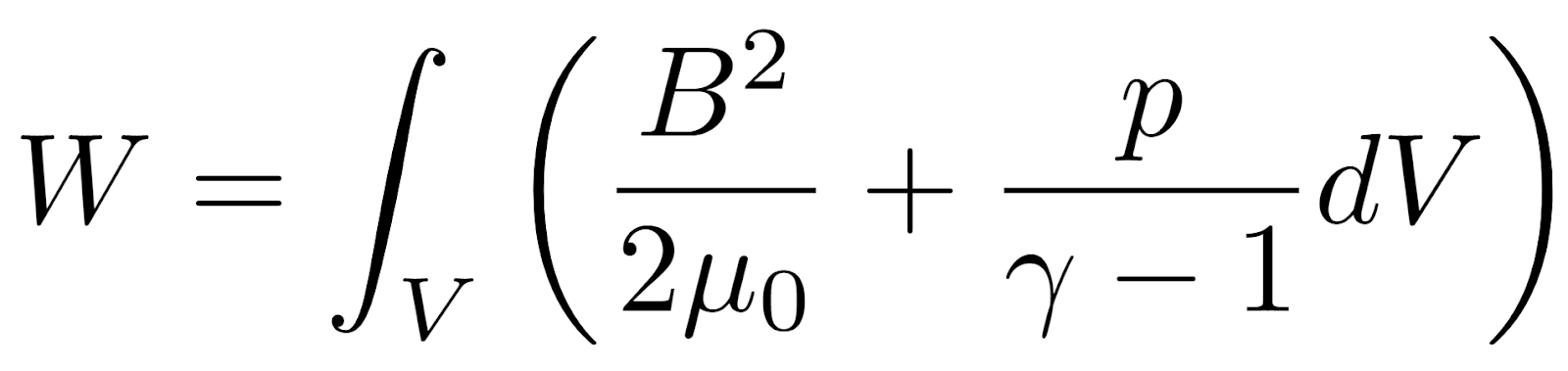 First variation, with t as variational parameter
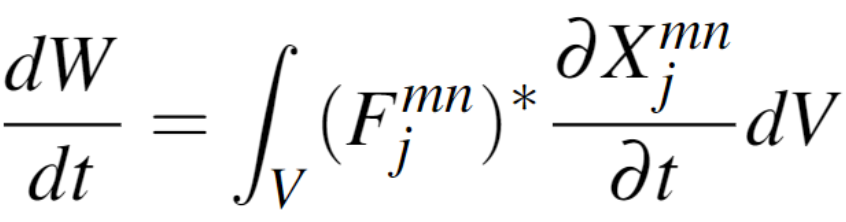 ‹#›
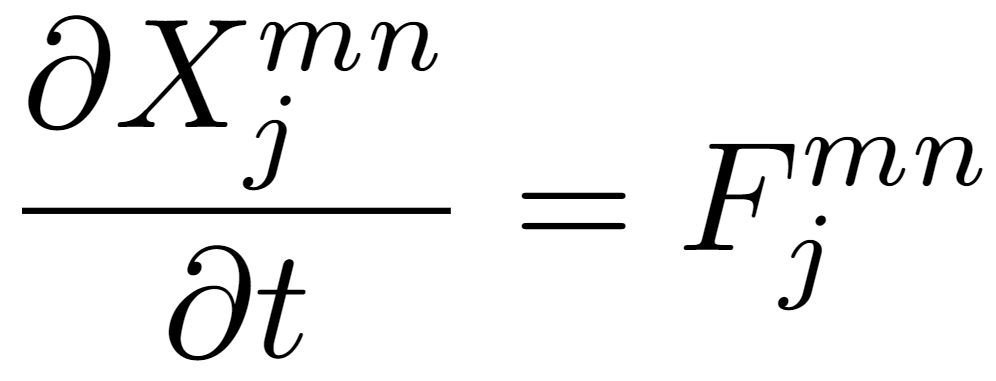 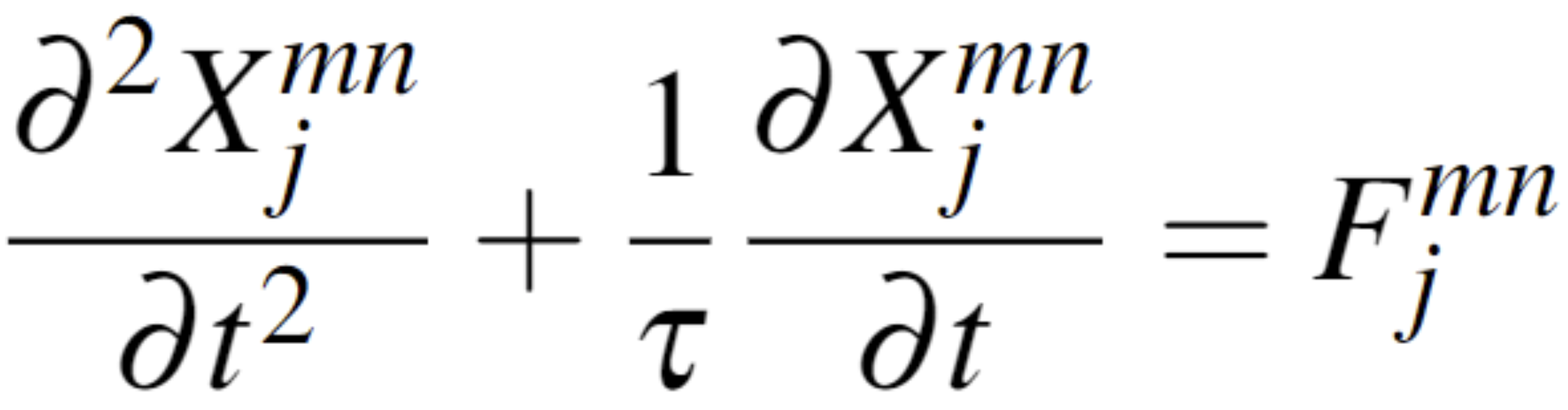 Change to 2nd order for better convergence
(Hirshman and Whitson, 1983)
VMEC Algorithm
Main Algorithm
Initialization
Repeat until Desired Resolution
Interpolate solution onto a finer radial mesh
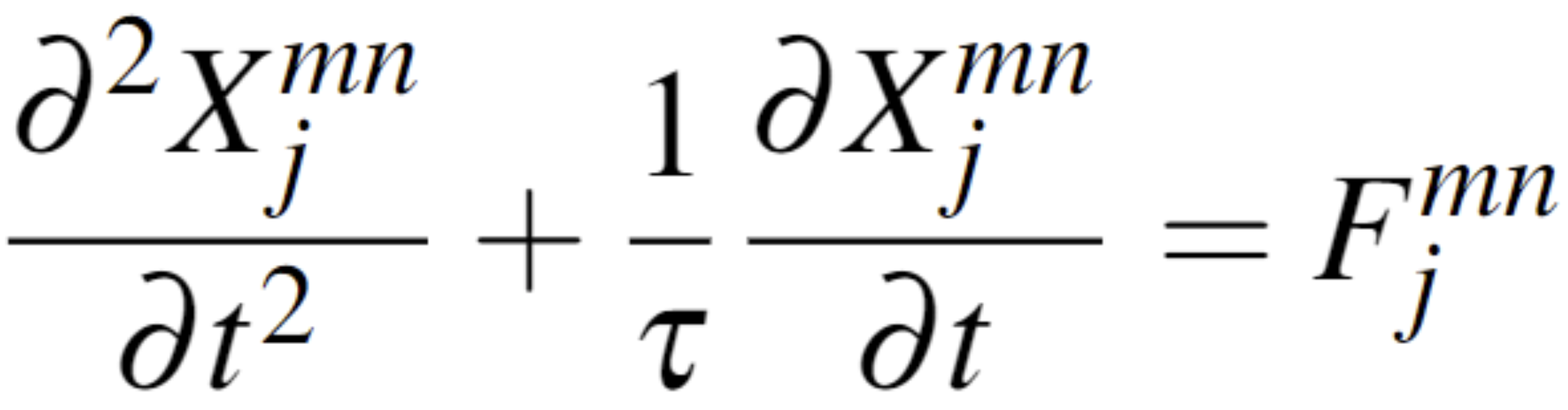 ‹#›
Repeat until converged
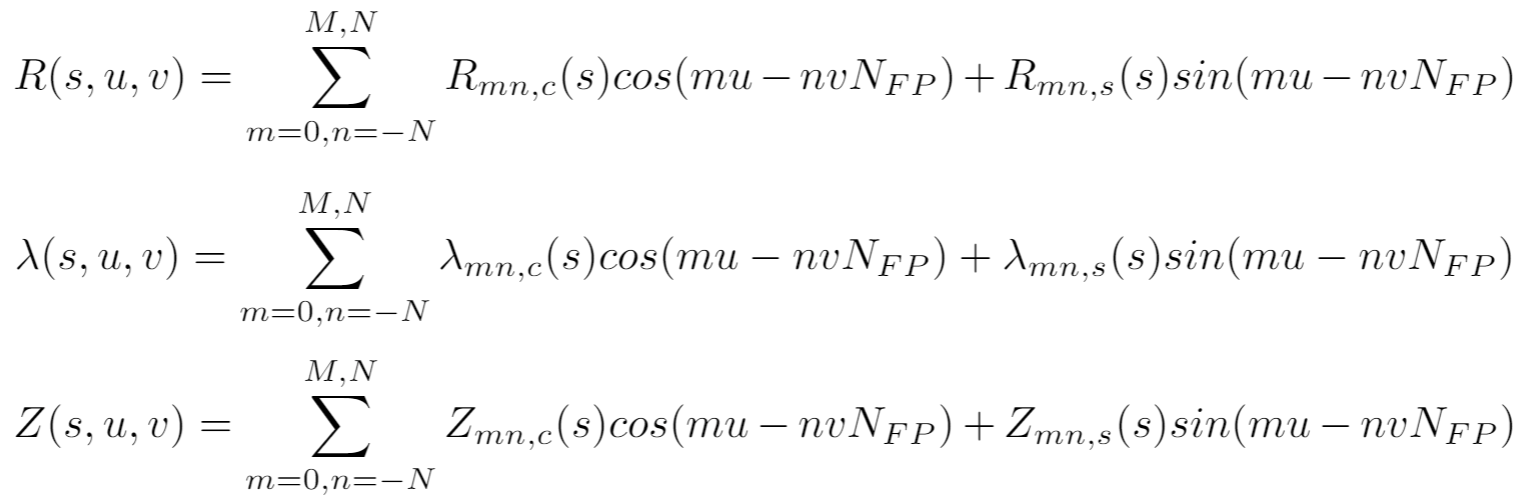 [Speaker Notes: Initial guess is more complicated than that but the general gist is that they are scaled
There is some 1/sqrt(s) dependence on the odd m modes but I will not go into that as I do not completely understand it

Show a pic for the Initial guess and boundary
	like a simple circle, then you can show the fourier coeffs of the boundary
And profiles for iota and pressure
	how does one choose these?
	based off of desired boundary shape (this is fixed boundary), and desired iota, and the pressure can be chosen to match experimental-like profiles, and psi_a only scales the strength of the B field, not the geometry (I think)
And the timestepping is really a second order Richardson scheme
	effectively an initial V = dX/dt is zero, and this velocity is updated at each step using the current velocity and variational forces
	then X is advanced as dt*v + X_i = X_i+1]
What DESC Solves
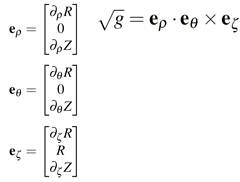 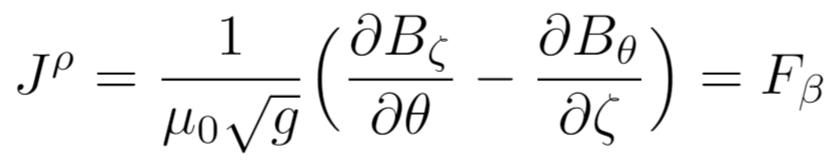 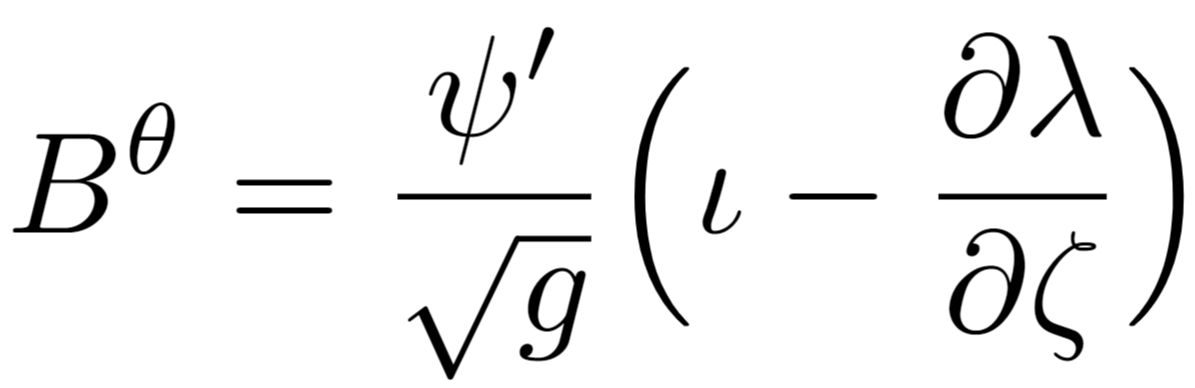 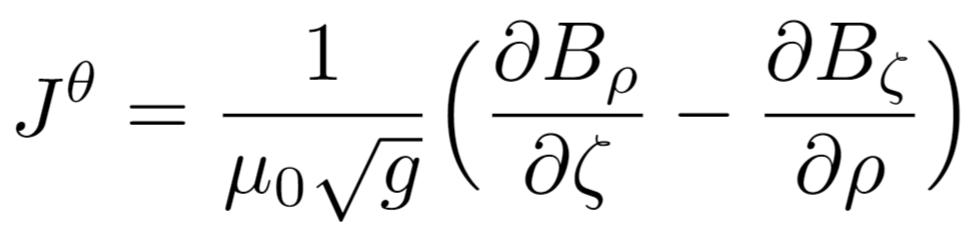 This leads to a system of equations comprised of the force balance error evaluated at the collocation nodes, which we want to make equal to zero -> Can use root-finding or least-squares to solve
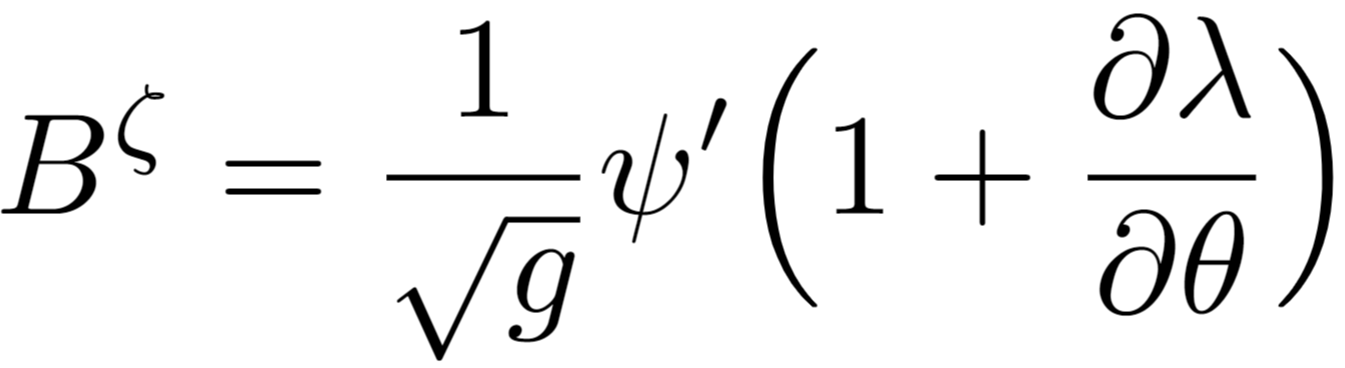 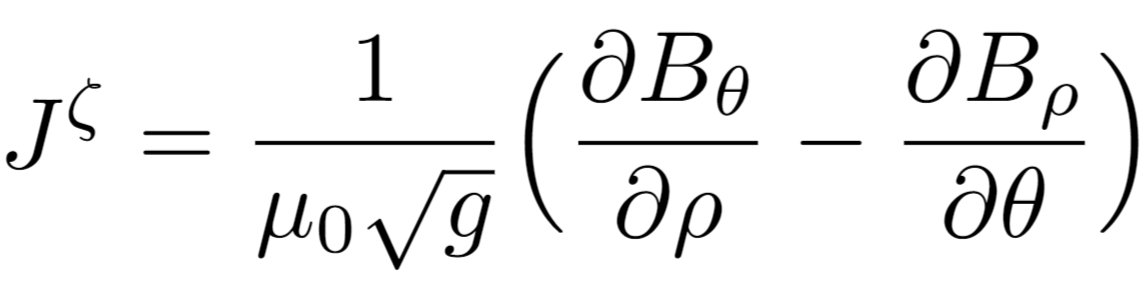 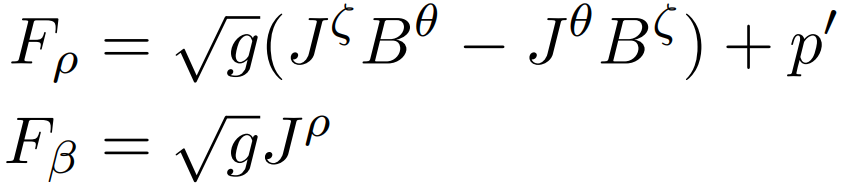 ‹#›
x is the spectral coefficients of R,Z,λ, which is what we are changing to minimize f
[Speaker Notes: This could be on a couple slides
Lambda (rho,theta,zeta) is zero initially
Takes in a mag axis guess or assumes to be the centroid of the boundary surface given
Then R(rho,theta,zeta) Z(rho,theta,zeta) are just initially scaled from the boundary to the axis (picture)
These are given in Zernike-Fourier basis, so we know all derivatives of R,Z,lambda

So can find B,J and F on a collocation grid

This constitutes a nonlinear system of equations f(x) evaluated at our collocation grid. We want zero force error, so we can set f(x)=0 and solve the system using, for example, a Newton Raphson method, to find how to change x at this iteration in order to reduce force balance error

This process iterates until convergence at that resolution (ftol condition, xtol, etc), then repeats with a higher basis resolution/collocation grid resolution, using the solution from the previous run as the initial guess for the next in a continuation method]
DESC Algorithm
Main Algorithm
Initialization
Repeat until Desired Resolution
Increase Collocation Grid and/or Spectral Resolution
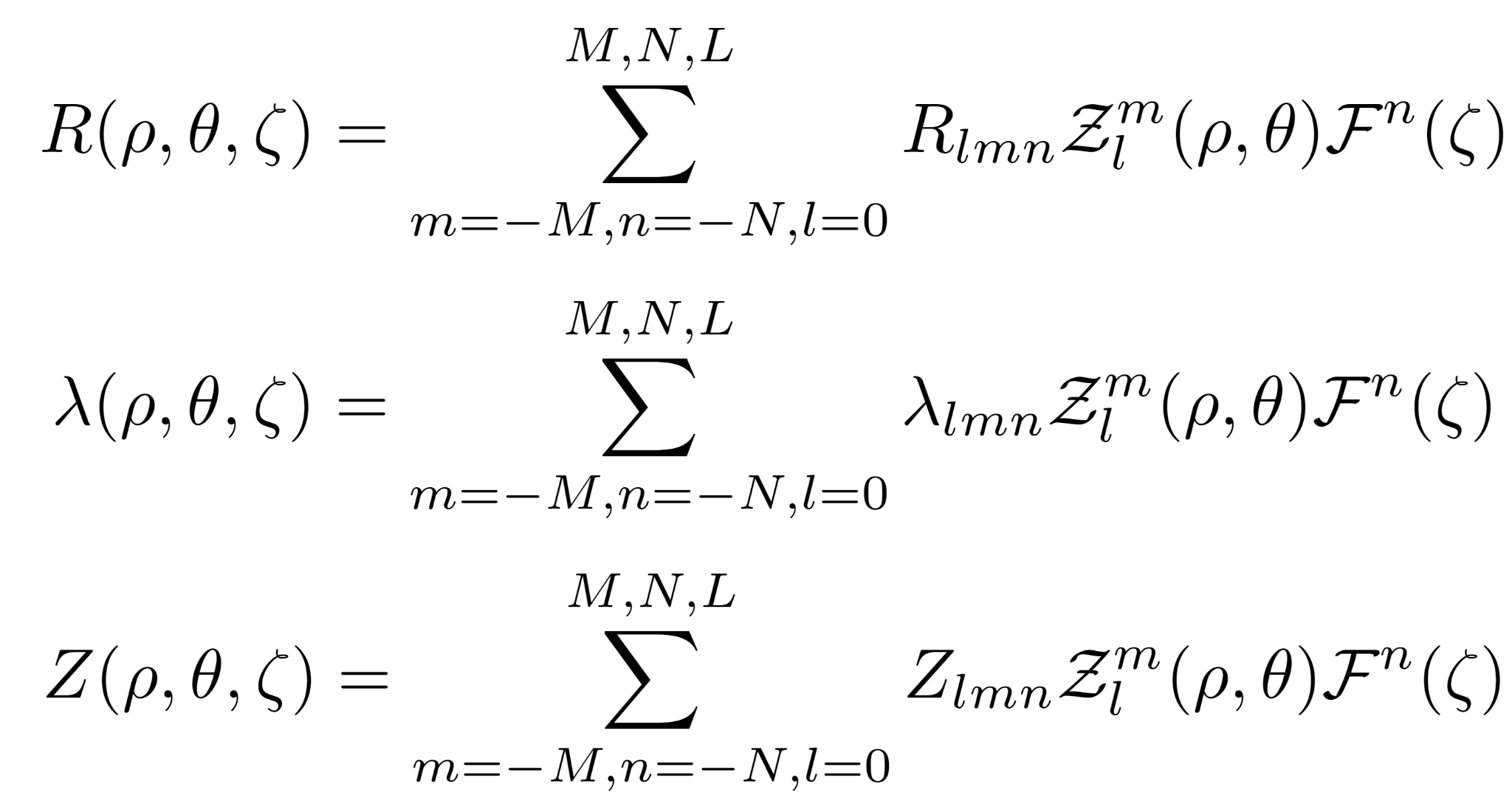 ‹#›
Repeat until converged
[Speaker Notes: Show a pic for the Initial guess and boundary
	like a simple circle, then you can show the fourier coeffs of the boundary
And profiles for iota and pressure
	how does one choose these?
	based off of desired boundary shape (this is fixed boundary), and desired iota, and the pressure can be chosen to match experimental-like profiles, and psi_a only scales the strength of the B field, not the geometry (I think)
And the timestepping is really a second order Richardson scheme
	should change that

Point out differences btwn VMEC and DESC]
DESC - Fourier-Zernike Spectral Basis
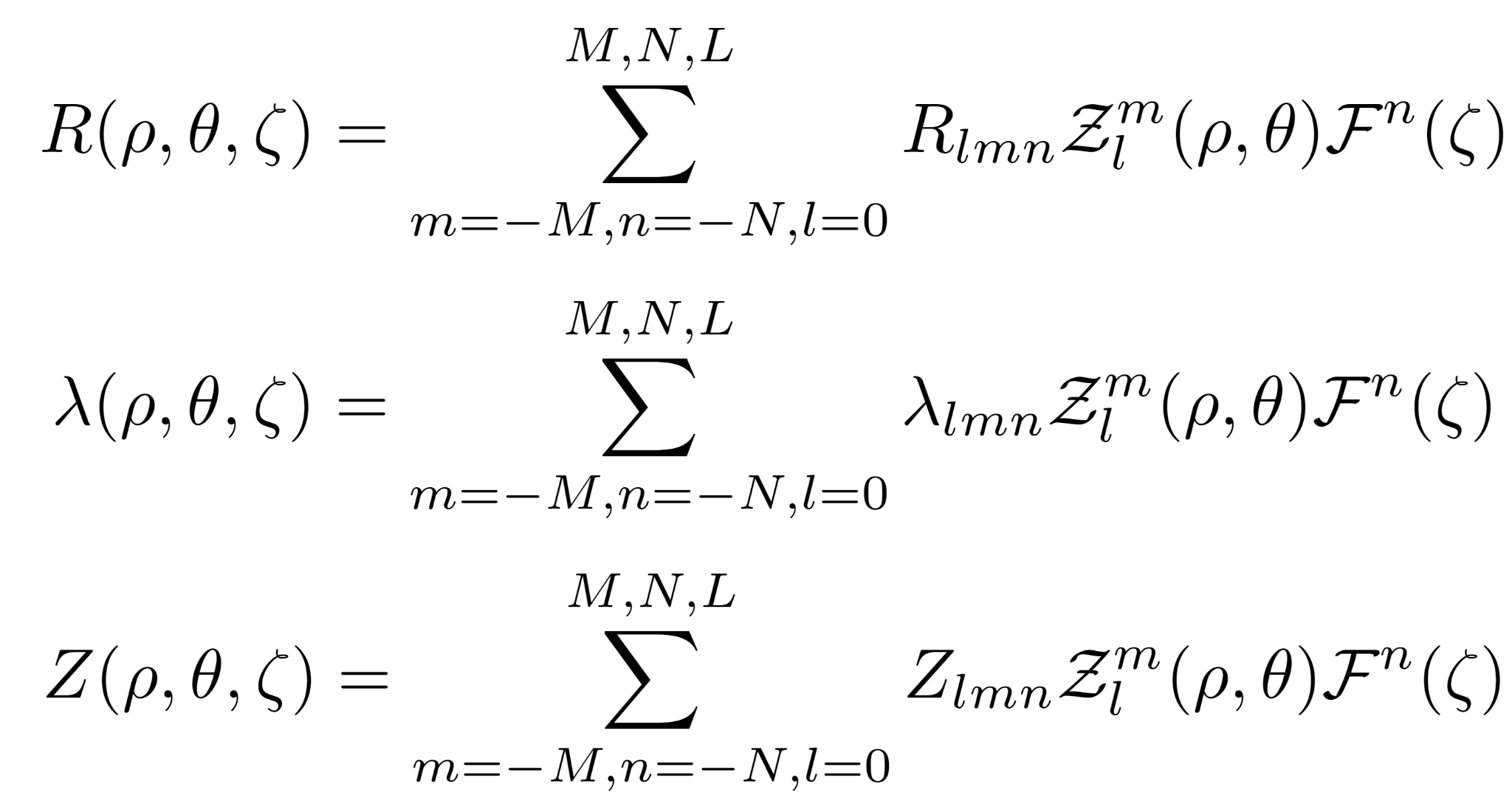 Zernike Basis in (r,𝜽)
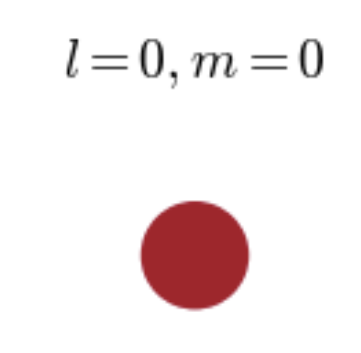 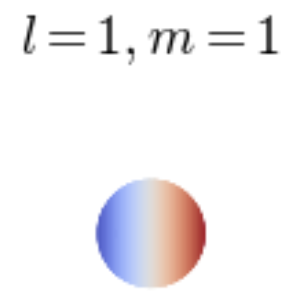 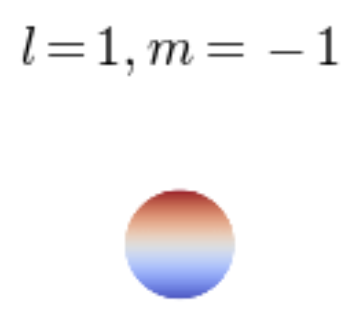 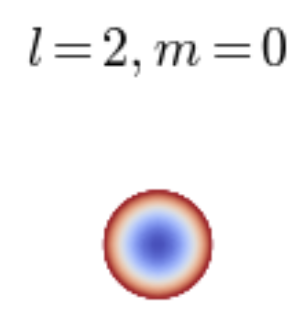 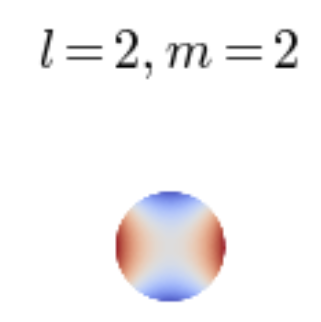 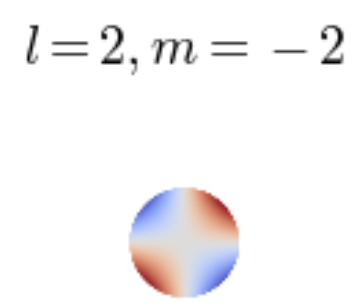 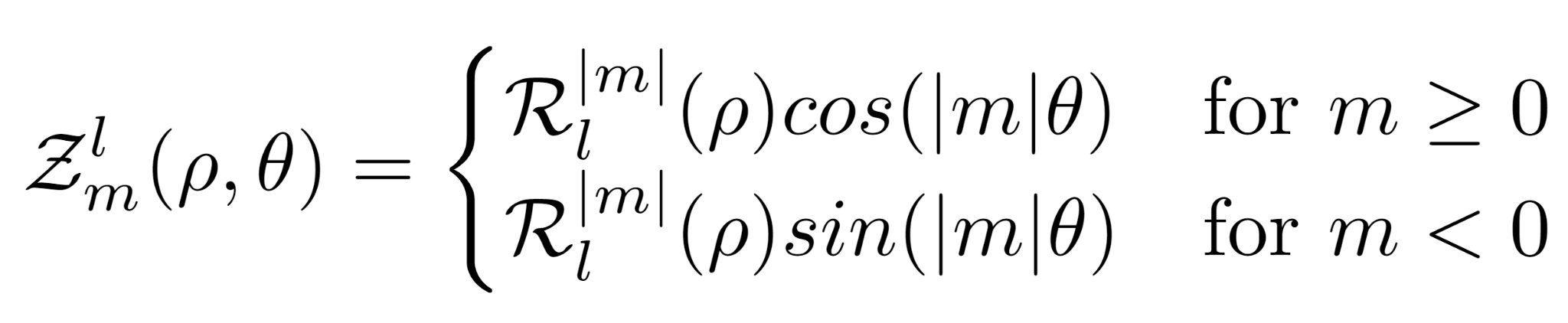 Zernike Polynomials
‹#›
Radial Polynomial is of degree l-2s, and l=m,m+2,…, L
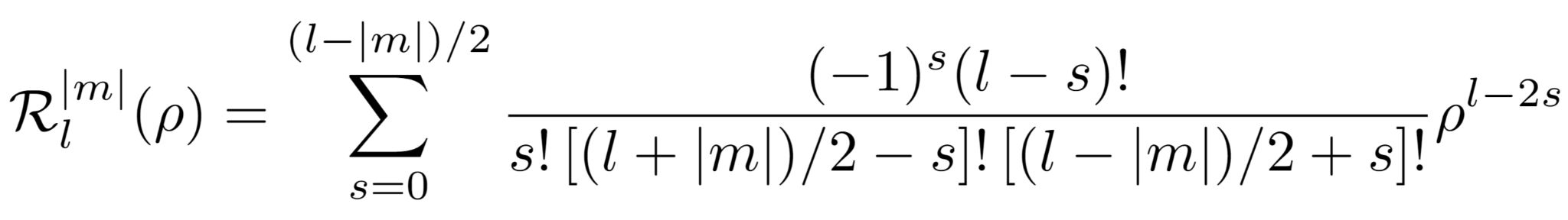 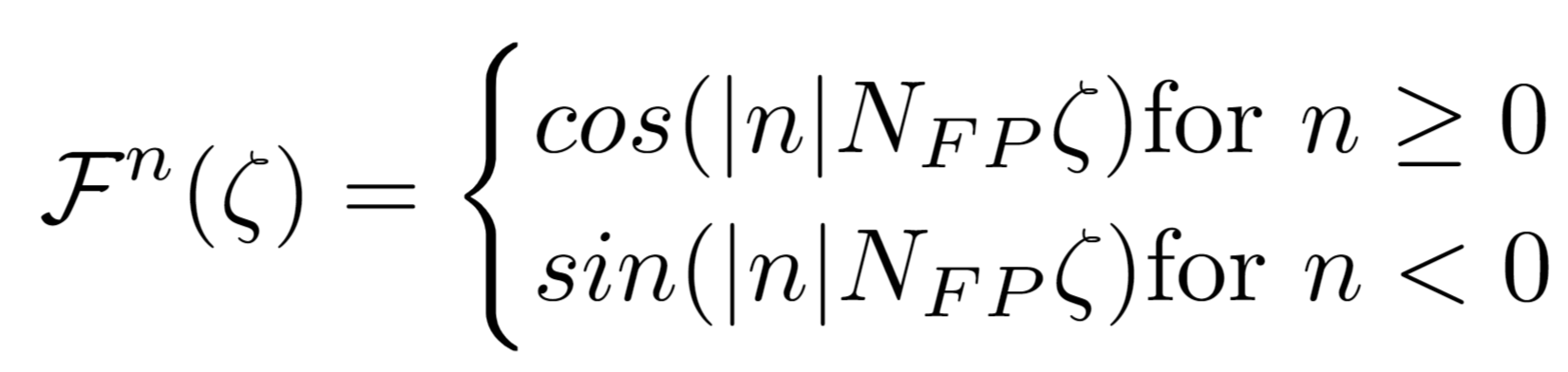 Toroidal Fourier Series
1 Lazerson et al. (2020)
2 Paul, Landreman and Antonsen (2021)
Equilibrium Optimization with DESC Automatic Differentiation (AD)
Once an equilibrium solution is found, it is desirable to optimize for some objective
Particle confinement, Quasisymmetry, etc.
Inputs to an equilibrium are pressure profile, rotational transform profile, and boundary shape


Want to optimize the objective g(x*,c) with respect to inputs, c
Requires knowing how the figure of merit changes with respect to inputs, c, i.e.
But g is not an explicit function of c
Instead an eqn (argmin of g)
Inputs
Equilibrium Solution
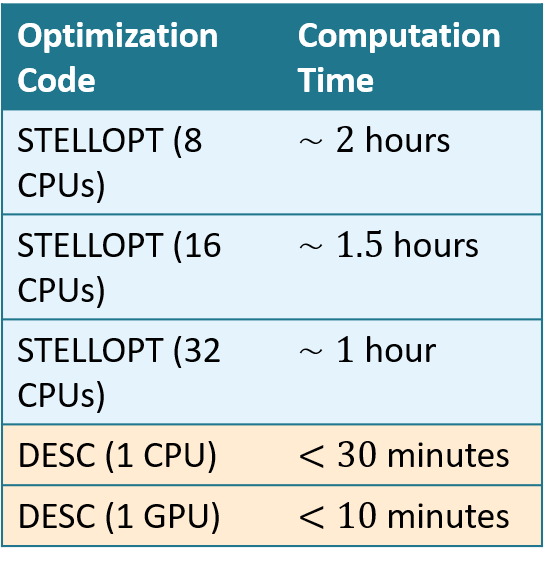 Challenge: How to get gradient of g with respect to c?
Typically find derivatives with finite-differences1, requires many VMEC equilibrium solves -> expensive
Analytic gradients have been formulated recently, but only for limited number of objectives2
‹#›
DESC Automatic Differentiation with JAX gives fast, accurate derivative information for arbitrary objectives
Courtesy of Daniel Dudt
[Speaker Notes: Wordy, might remove or reduce but did not talk about optimization really anywhere so I want to mention something about it.

Explicit why findif worse/why we don’t use

AD helps with newton method, VMEC does NOT use jacobian

Wordy subpoints, replace with verbals]
Plasma Model – Ideal MHD
Simplest macroscopic plasma fluid model, assumes
low-frequency, 
long wavelength,
neglects e- inertia
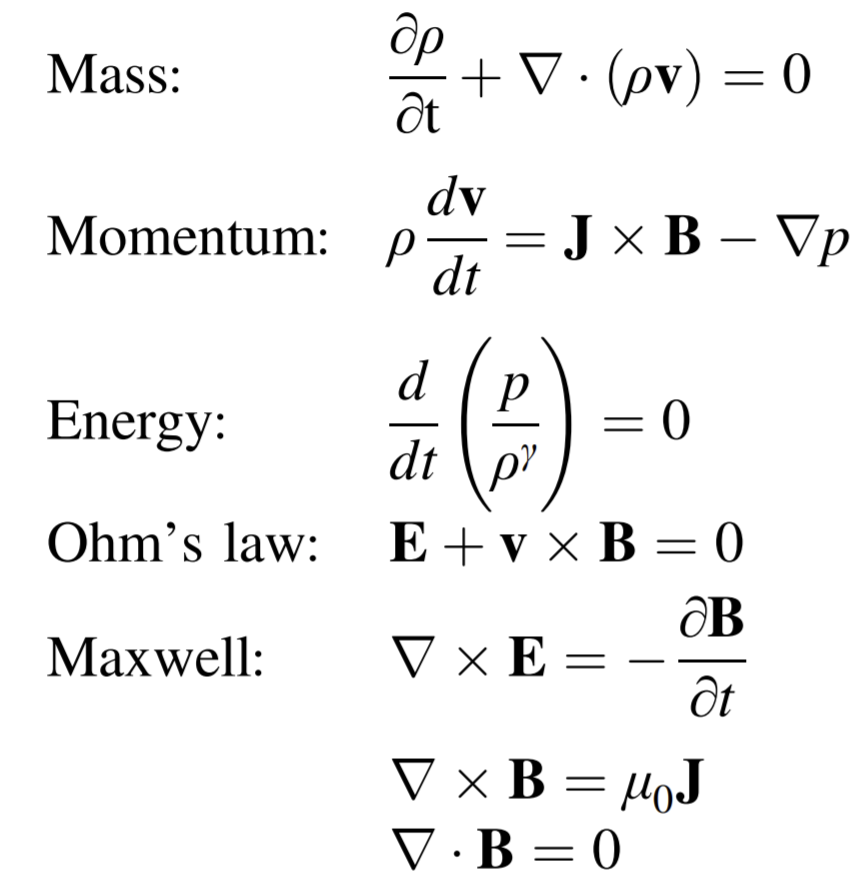 ‹#›
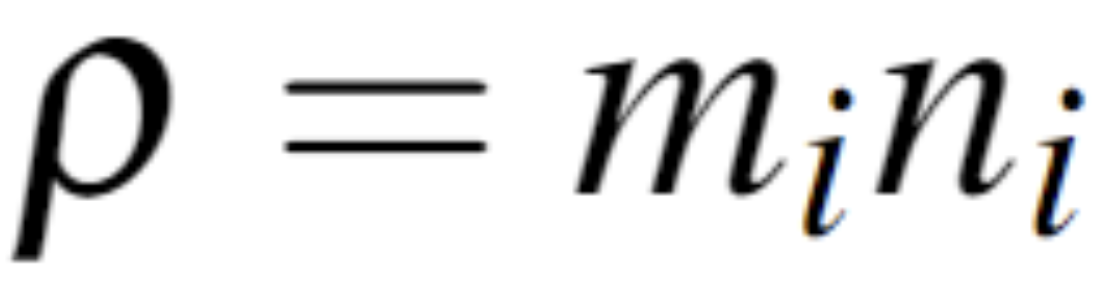 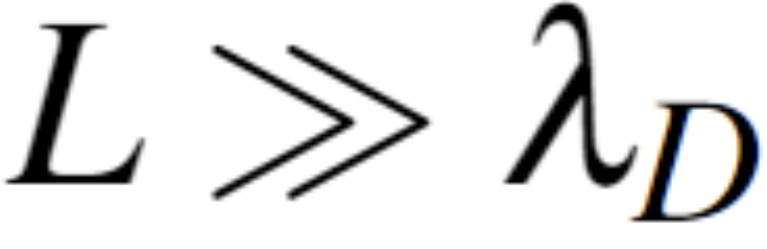 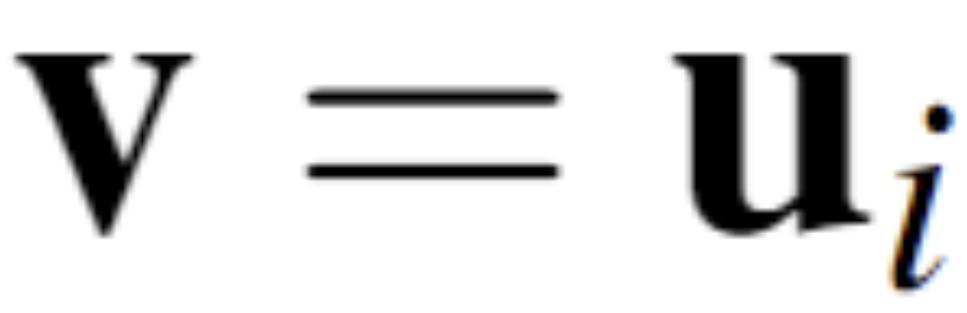 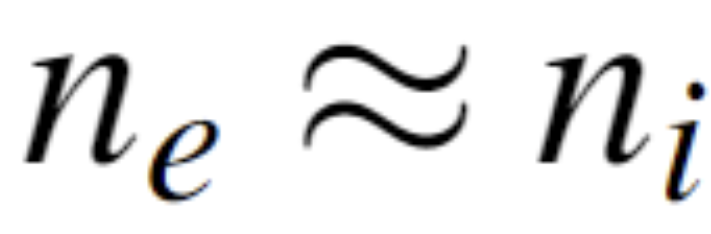 (Freidberg 2014)
[Speaker Notes: Read Words
Is essentially Navier-Stokes coupled with Maxwell’s equations, with a large list of assumptions made to render the equations tractable to solve
The main assumptions are:
Low-frequency meaning we neglect the displacement current (interested in frequencies lower than the scale at which light waves propagate)
So we are using the low-frequency Maxwell’s equations, without displacement current
We do this to restrict ourselves to the macroscopic motions on the timescale of the ion movement (which is much slower than electrons
Timesacle is a/v_ti ~ 1 microsecond (I think), while the scale we ignore is 2pi/w_pe ~ 1E-11 s (much faster)
Long Wavelength – length scale is larger than the plasma debye length, (ion debye length is the dominant one), so the fluid is quasineutral

Neglecting electron inertia
	mass is ion mass density
	velocity is ion fluid velocity
	so we consider timescales on which electrons react infinitely fast

Debye Length



Could start here, 
Idea: transitions that go thru the purple, blue, and red?
Gauss’ Law does not appear bc is just a statement of ne=ni? CHECK GPP2 NOTES]
Low-Frequency
Neglect e- inertia
Long Wavelength
Plasma Model – Ideal MHDDerivation
Single-Fluid Equations + Ohm’s Law
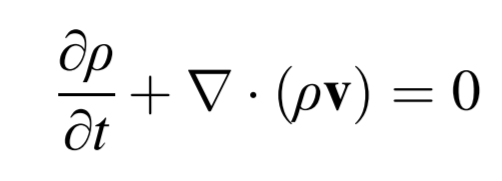 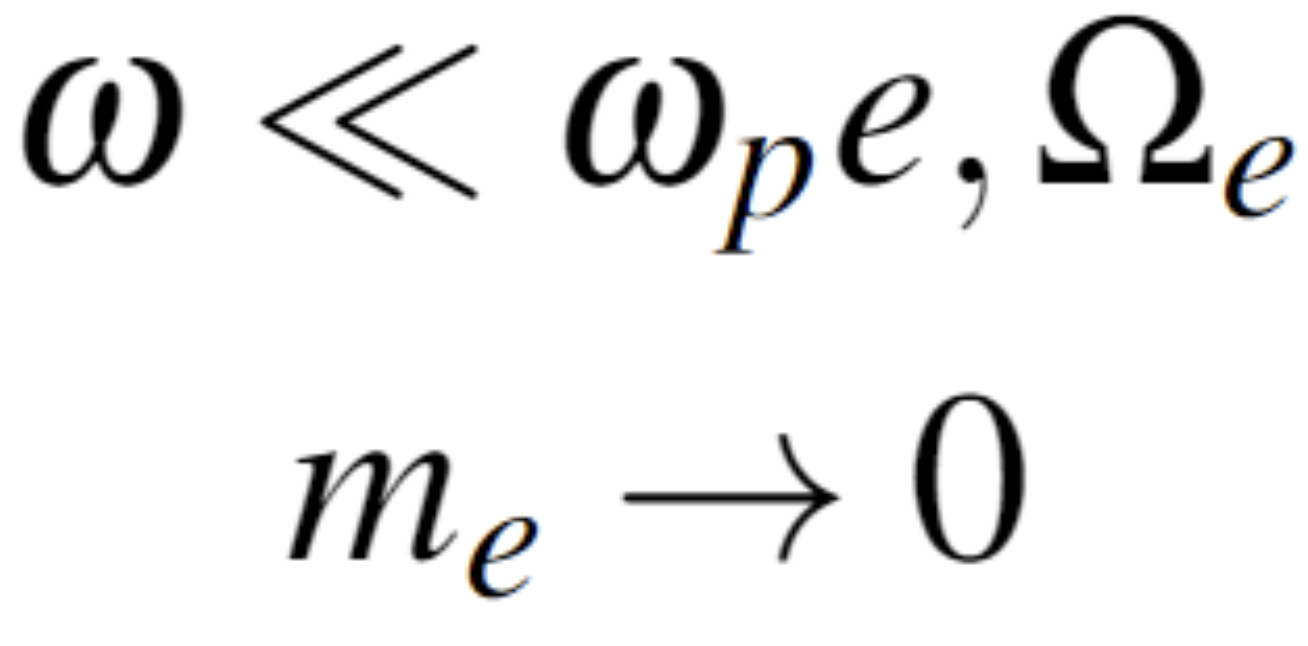 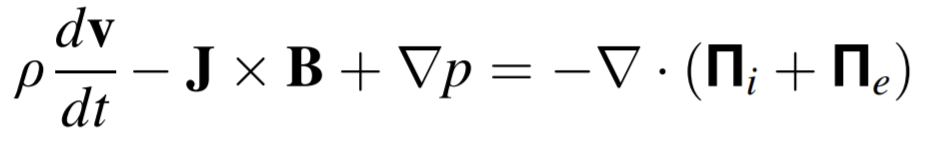 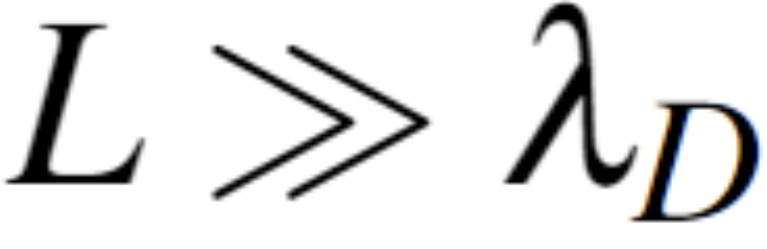 Vlasov-Maxwell Equations for ions and electrons
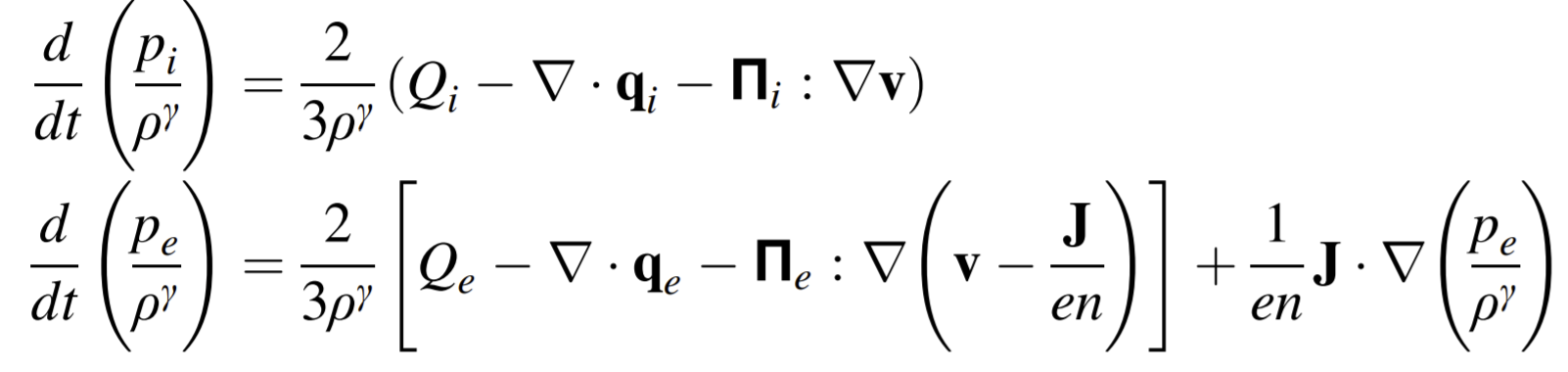 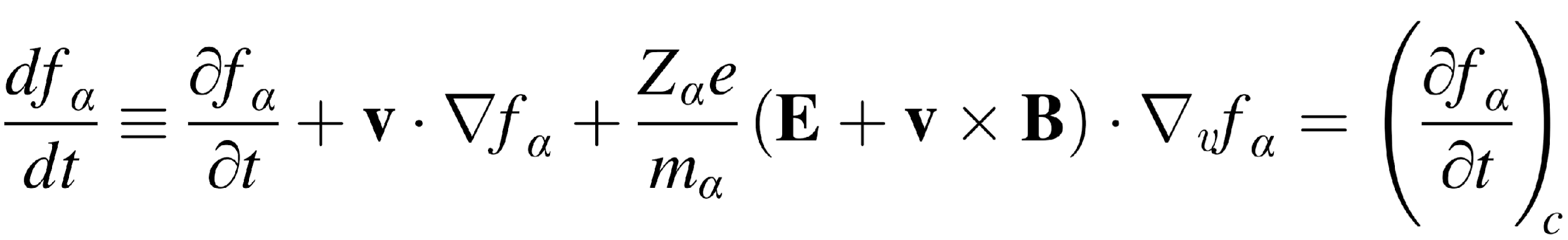 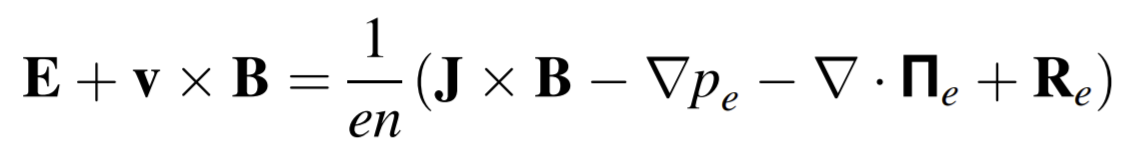 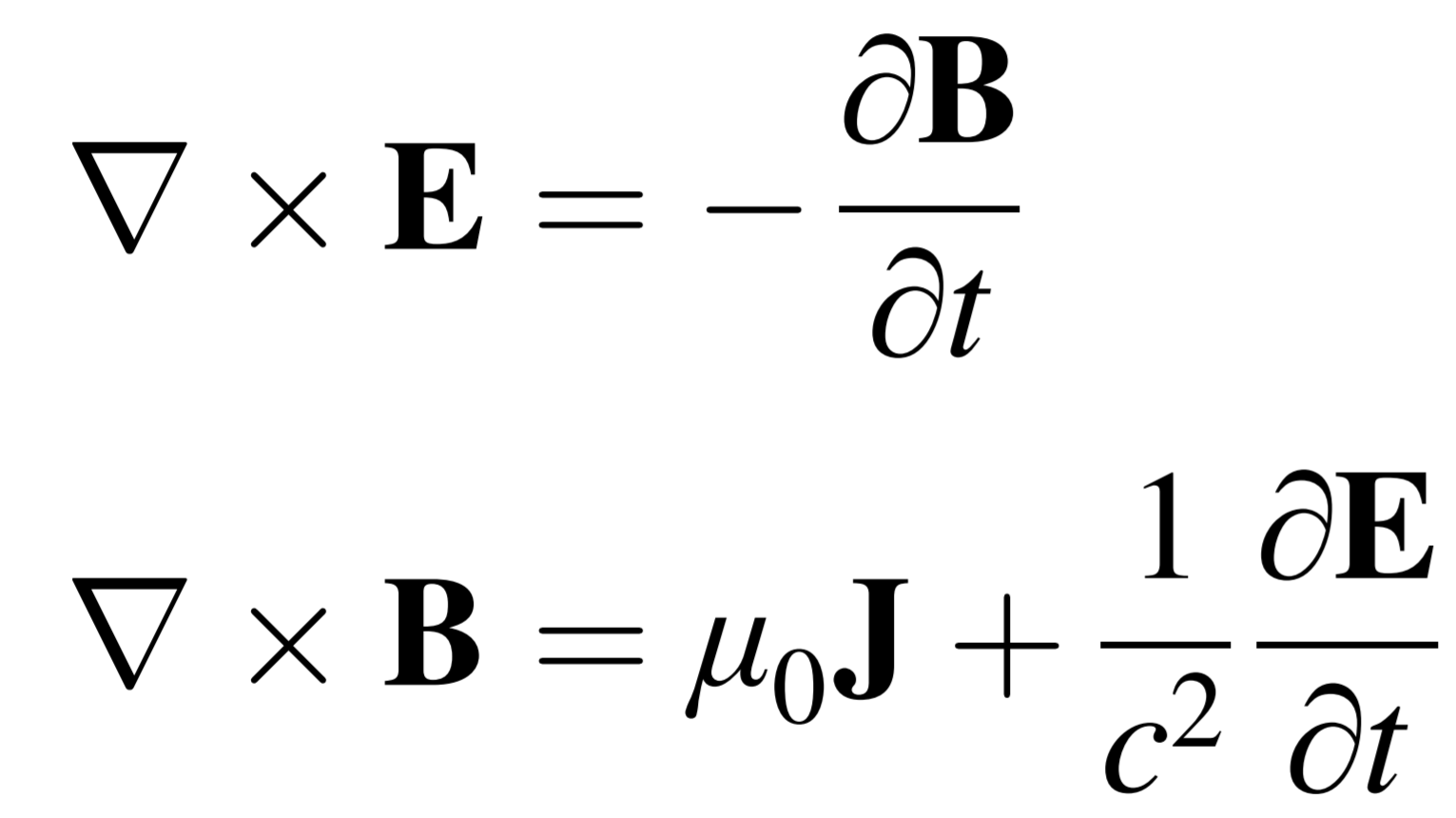 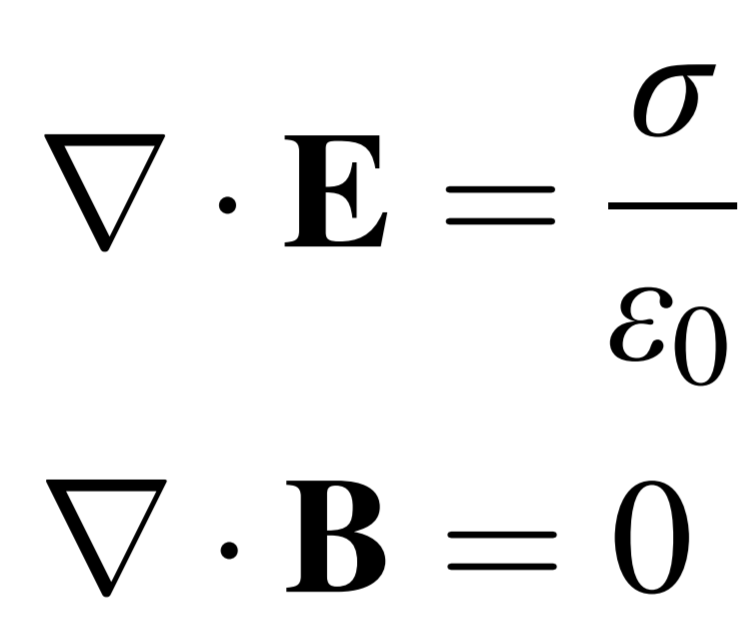 Collision dominated

L >> ion gyroradius
Resistivity is negligible
e- -ion equil time small
Implicit assumption: enough collisions so that fluid moments are accurate reflections
(i.e. plasma is near Maxwellian)
Take 0th,1st,2nd moments
Two-Fluid Equations
‹#›
Ideal MHD
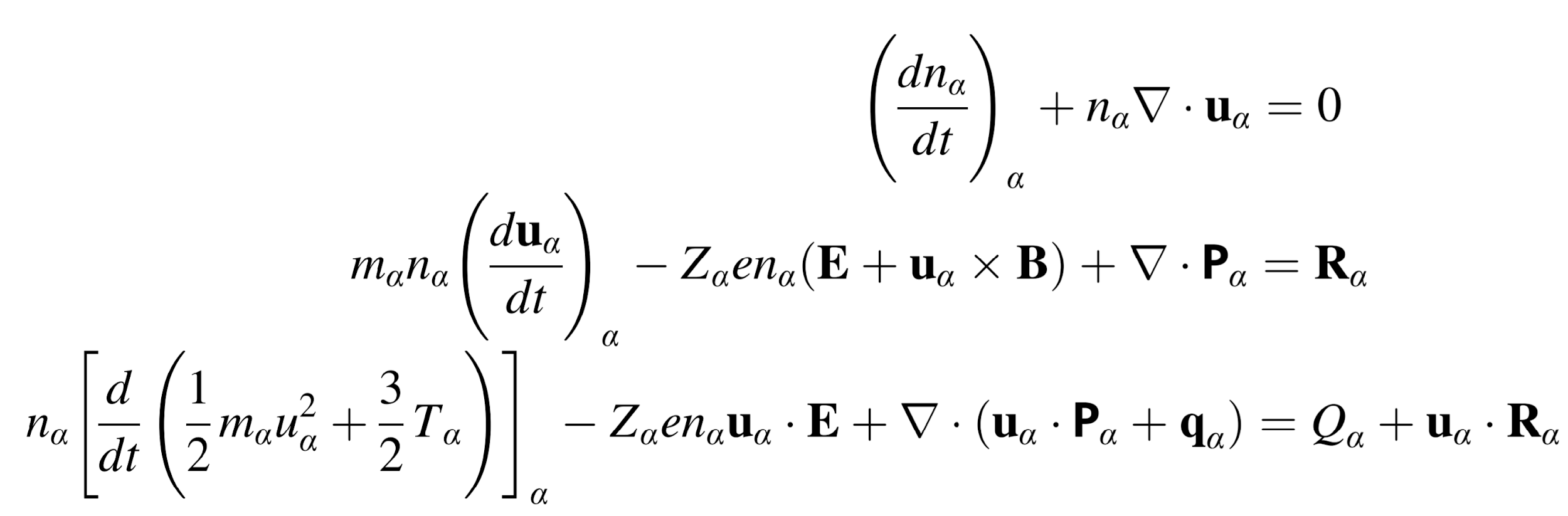 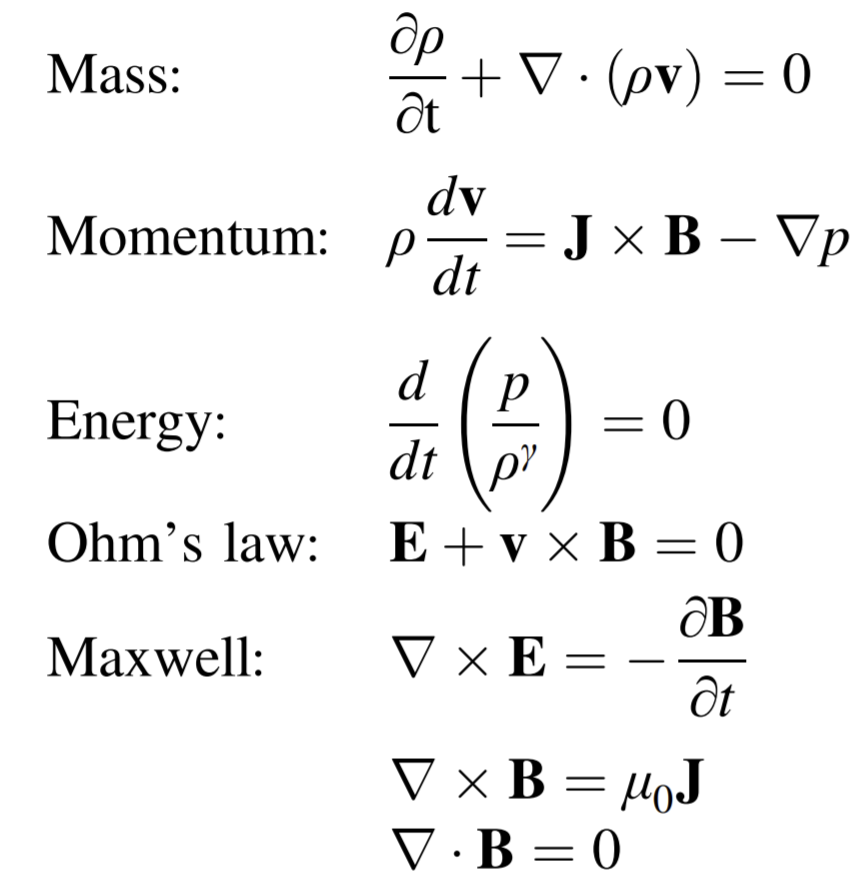 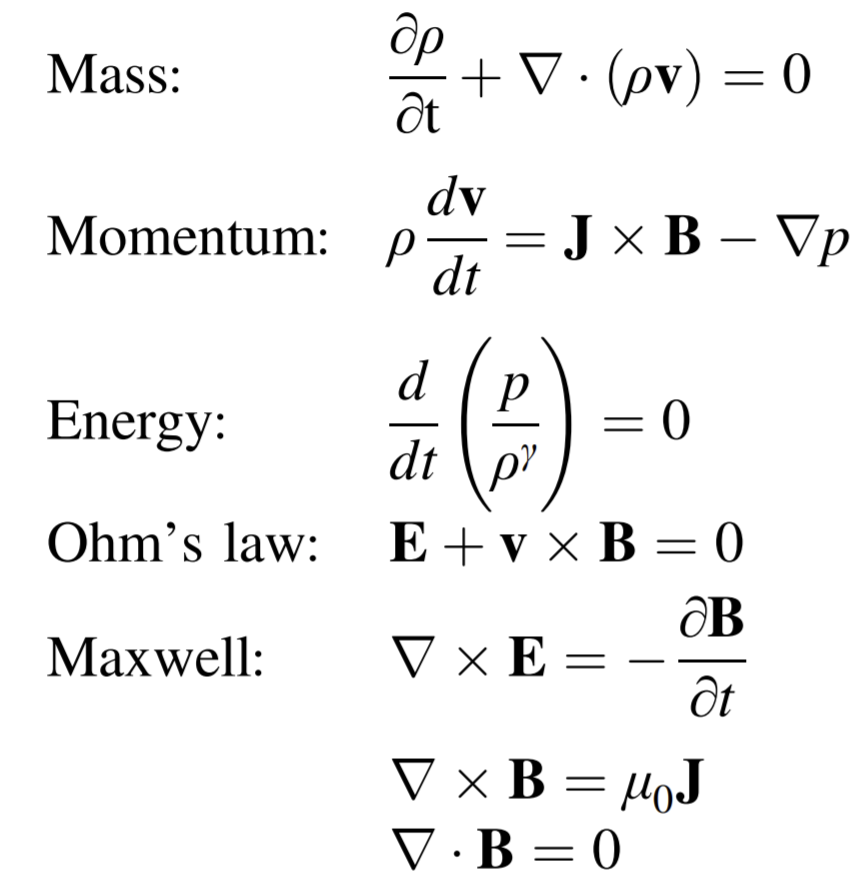 (Freidberg 2014)
[Speaker Notes: Other assumptions for vlasov to 2 fluid:
Only short range collisions are Coulomb collisions
Neglect things like recombination, nuclear reactions etc]
Straight-Field-Line (SFL) Coordinates
Unravelled Flux Surface
B
B
‹#›
D’haeseleer et al. Flux Coordinates (1991)
[Speaker Notes: Simpler form because now B, a vector with 3 components in (R,phi,Z), is reduced to a vector with only 2 components now, which simplifies the forms of the resulting equations

B field lines appear straight
Straight being below
This is the form
The slope of the magnetic field in these coordinates is just the rotational transform (with a factor of 2pi), which if you recall, is the number of poloidal transits per toroidal transit
So B line here has a rotational transform of 
Note that these coordinates require us to assume we have nested flux surfaces (this is the reason nested flux surface codes are simpler)
The rho variable, called a flux surface label, is CONSTANT on a flux surface
	so rho=constant will give a surface on which B field lines lie
	this is why there is no e_rho term In B, as B dot grad(rho) is zero, grad(rho) being surface normal to a flux surface



Show how there is a special coord system where on a given flux surface, the magnetic field lines appear straight when plotted in vartheta, zeta
Say that this is a basis for many numerical codes as in these coordinates, computations are simplified?
SFL are curvilinear

I never defined flux surface label earlier… so this needs to be defined earlier]
Computational Coordinate System
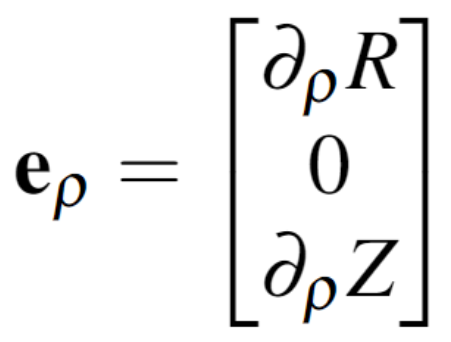 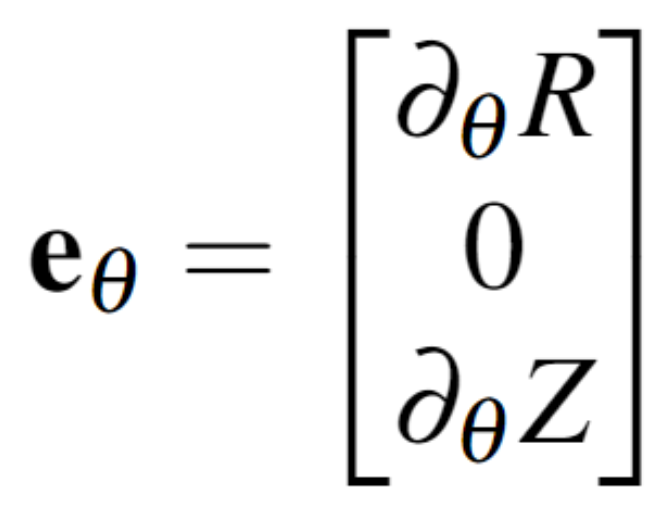 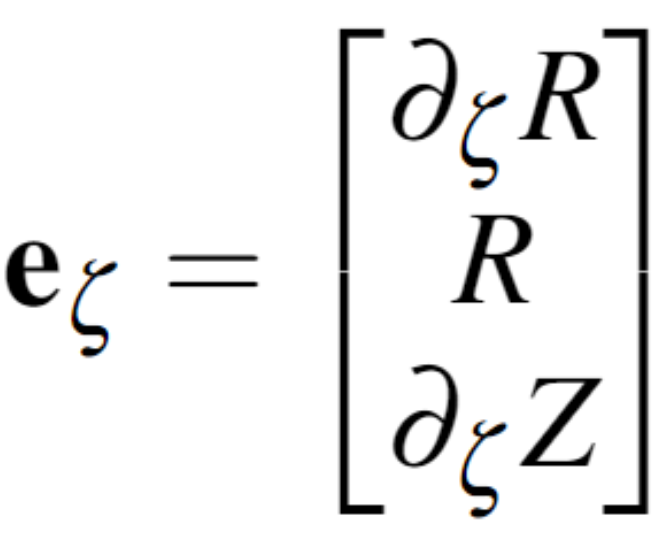 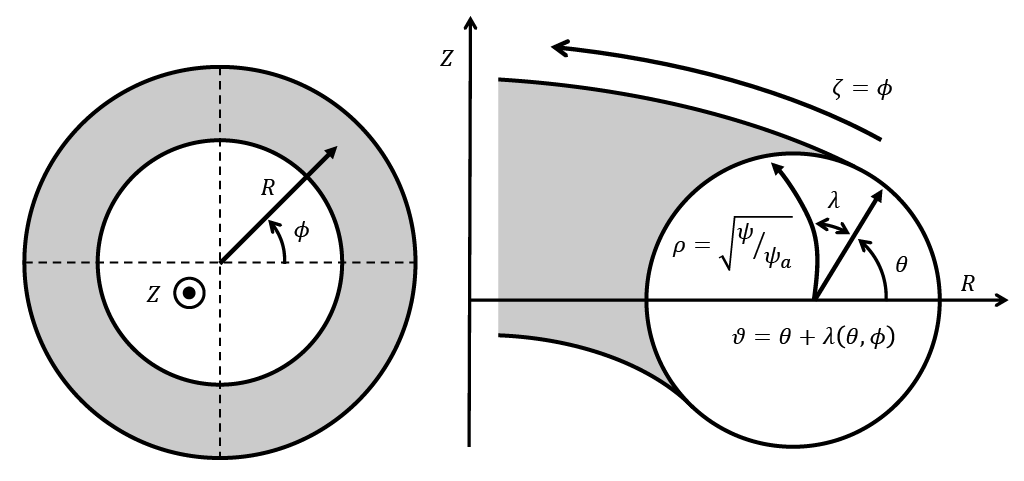 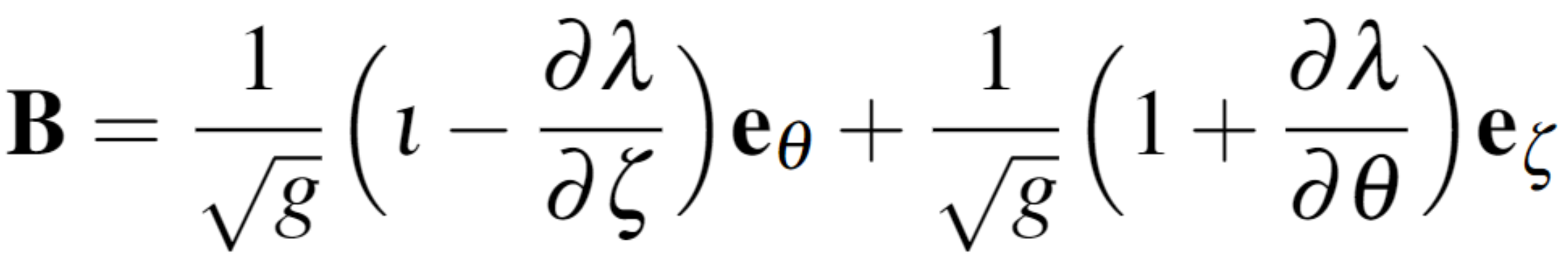 ‹#›
[Speaker Notes: In SFL, magnetic field is straight and simple
BUT, we do not know vartheta a priori
	in fact, if we did, we already are prescribing the rotational transform and the boundary surface as an input, so we would already know the magnetic field on the boundary, which we are trying to solve for!
So we introduce a function lambda, which relates our poloidal angle to the SFL angle form
This allows us to use the simple form of B, at the expense of adding another unknown to solve for, Lambda


Vartheta is not known a priori, so computations are actually done in (rho, theta, zeta), and a 3rd function, lambda, is solved for during the course of computation, which is a function which when added to theta, makes the SFL angle (sweep the surface thing under the rug for now)
	this allows us to use the simplified form of B, even without knowing vartheta
	bc if we knew vartheta and iota, we also know phi, so we would know B on the surface (since from prev slide, B is 1/g iota evt + ephi),
	but we do not know B, only the shape of the surface
Lambda is initially zero for DESC but is chosen to make spectral representation efficient in VMEC (not sure if will mention this)
This type of coordinate system is used in both VMEC and DESC]
(Hirshman and Whitson, 1983)
VMEC - Coordinate System
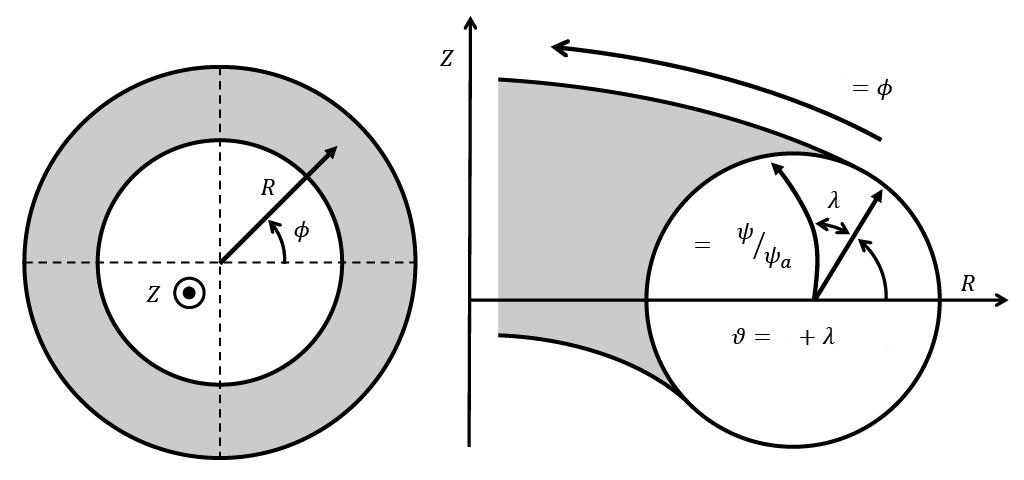 v
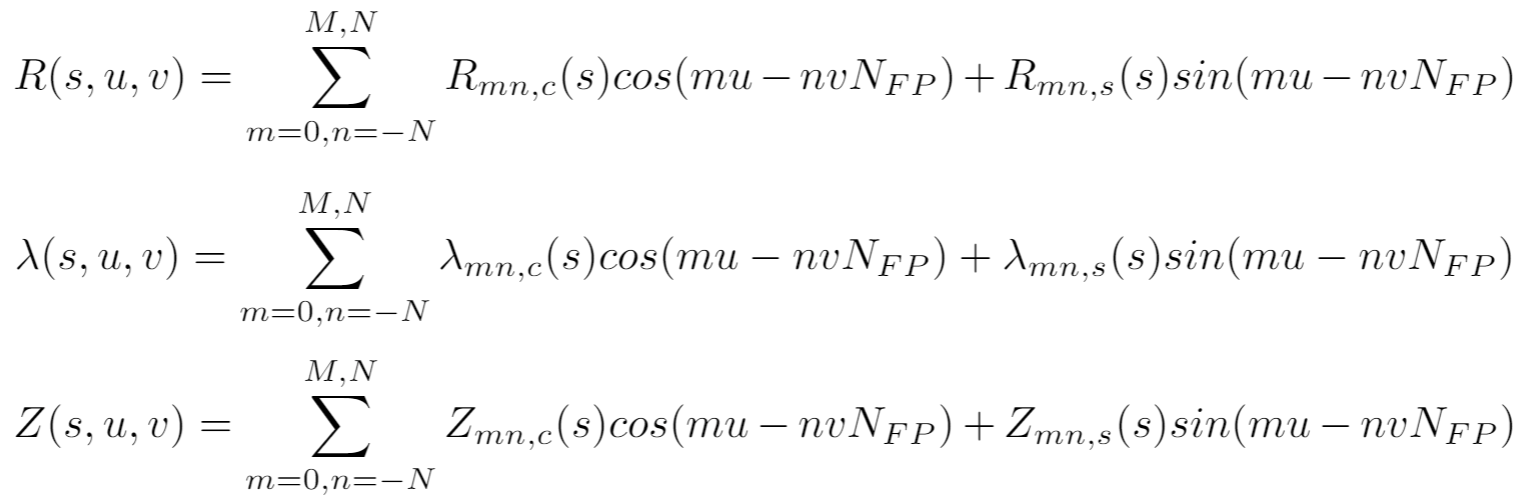 ‹#›
s
u
u
(s,u,v)
[Speaker Notes: Mention psi is the toroidal flux or something? 



Could really use a picture as this is confusing, I only understand bc I worked on it for a year and a half
Something like with shells in a equil, and I say here is the ith surface, corresponds to s_i on the radial grid, and the surface shape is described by Rmn(s_i) coeffs

U is not the geometric poloidal angle
If it were a circle I think it would be
But generally no it is not a geometric angle
Geometric poloidal angle meaning that r cos(u) is NOT x – R0]
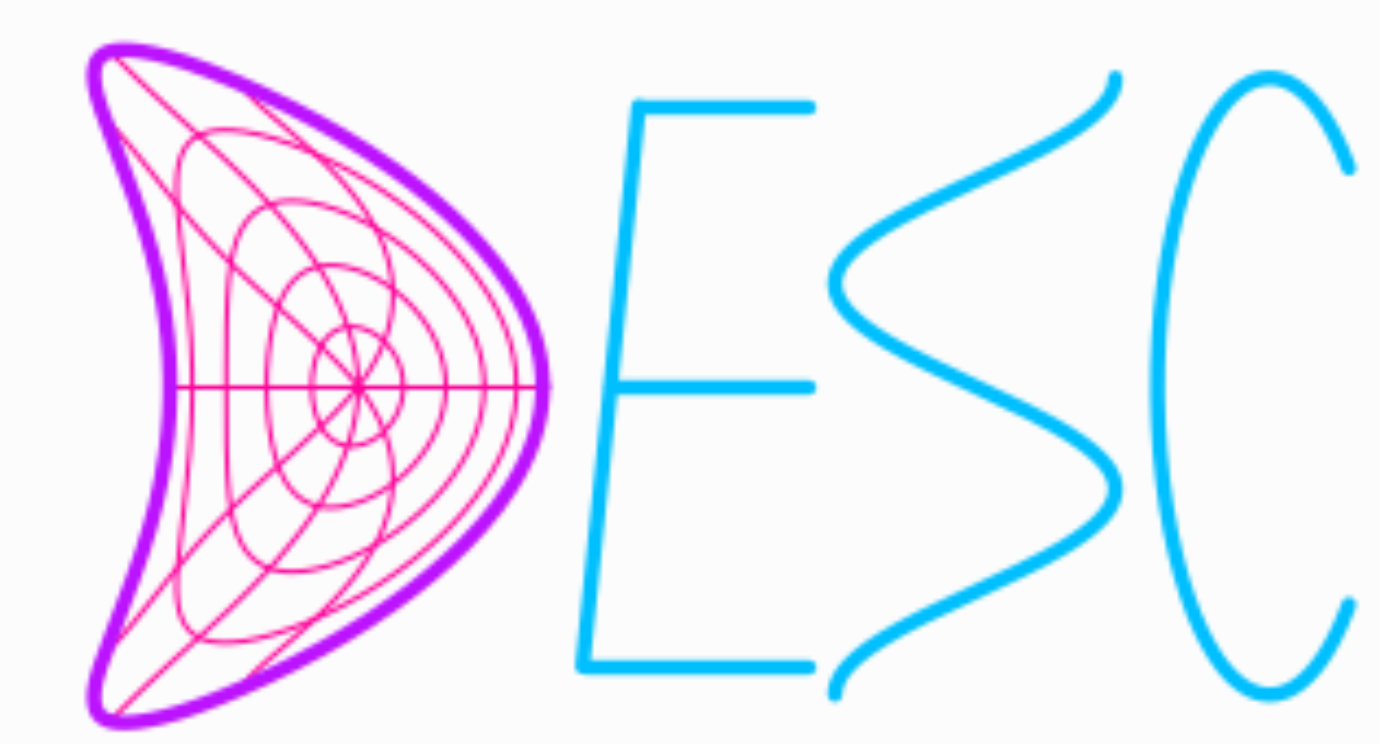 (Dudt and Kolemen 2020)
DESC - Coordinate System
Geometry represented continuously with global basis functions
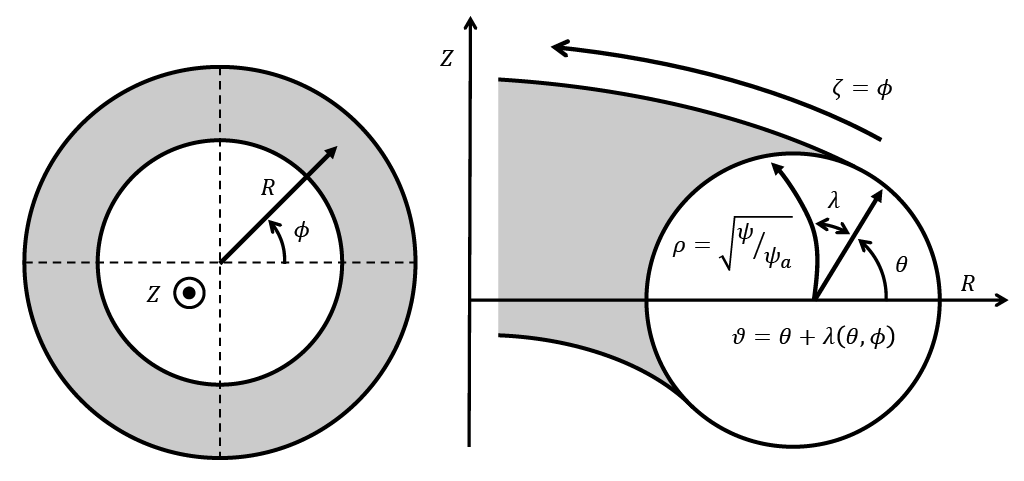 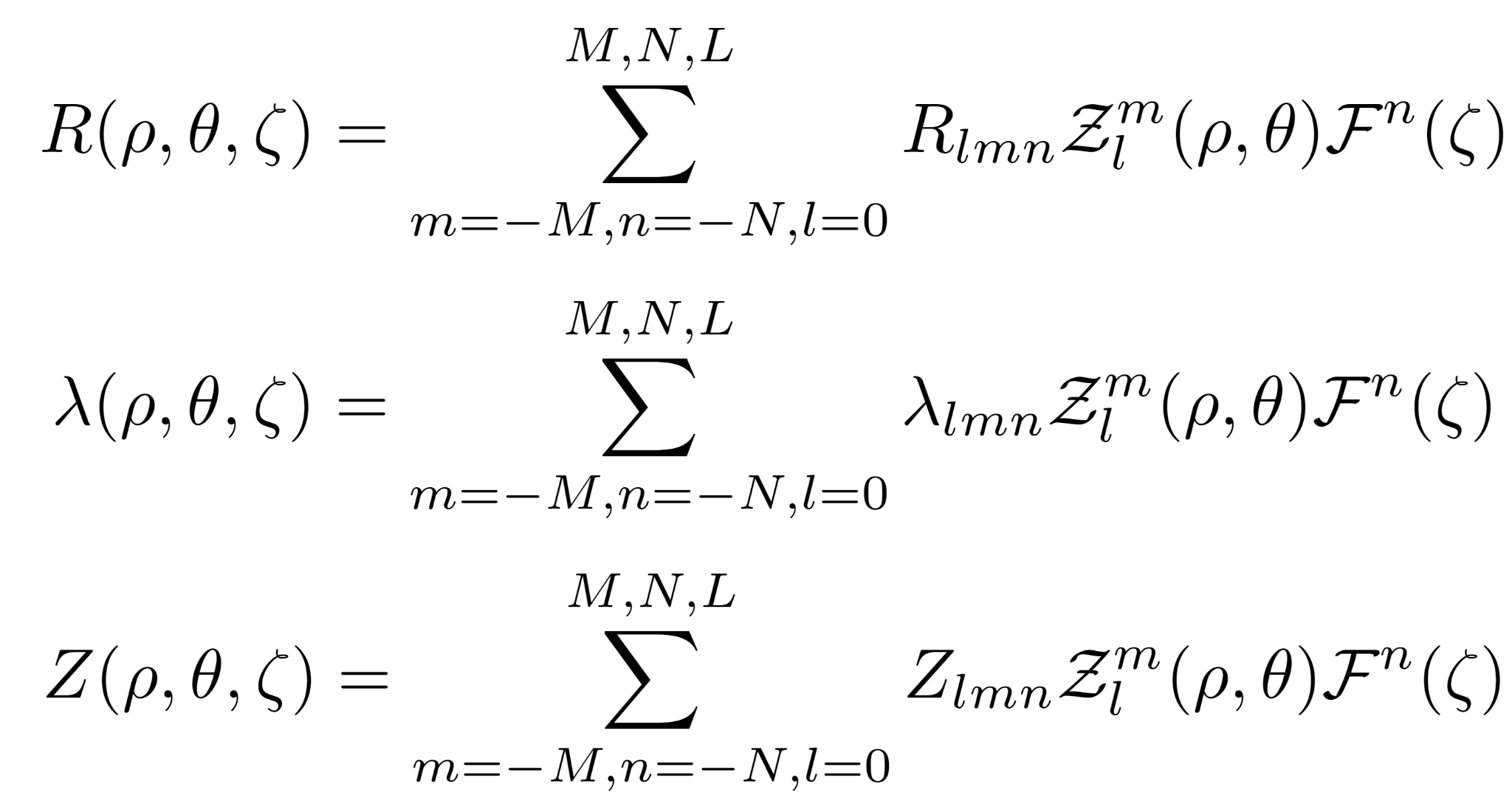 ‹#›
[Speaker Notes: Rho = sqrt(toroidal flux / enclosed toroidal flux)]
Poincare-Hopf Theorem : Mathematical Reason for Toroidal Geometry
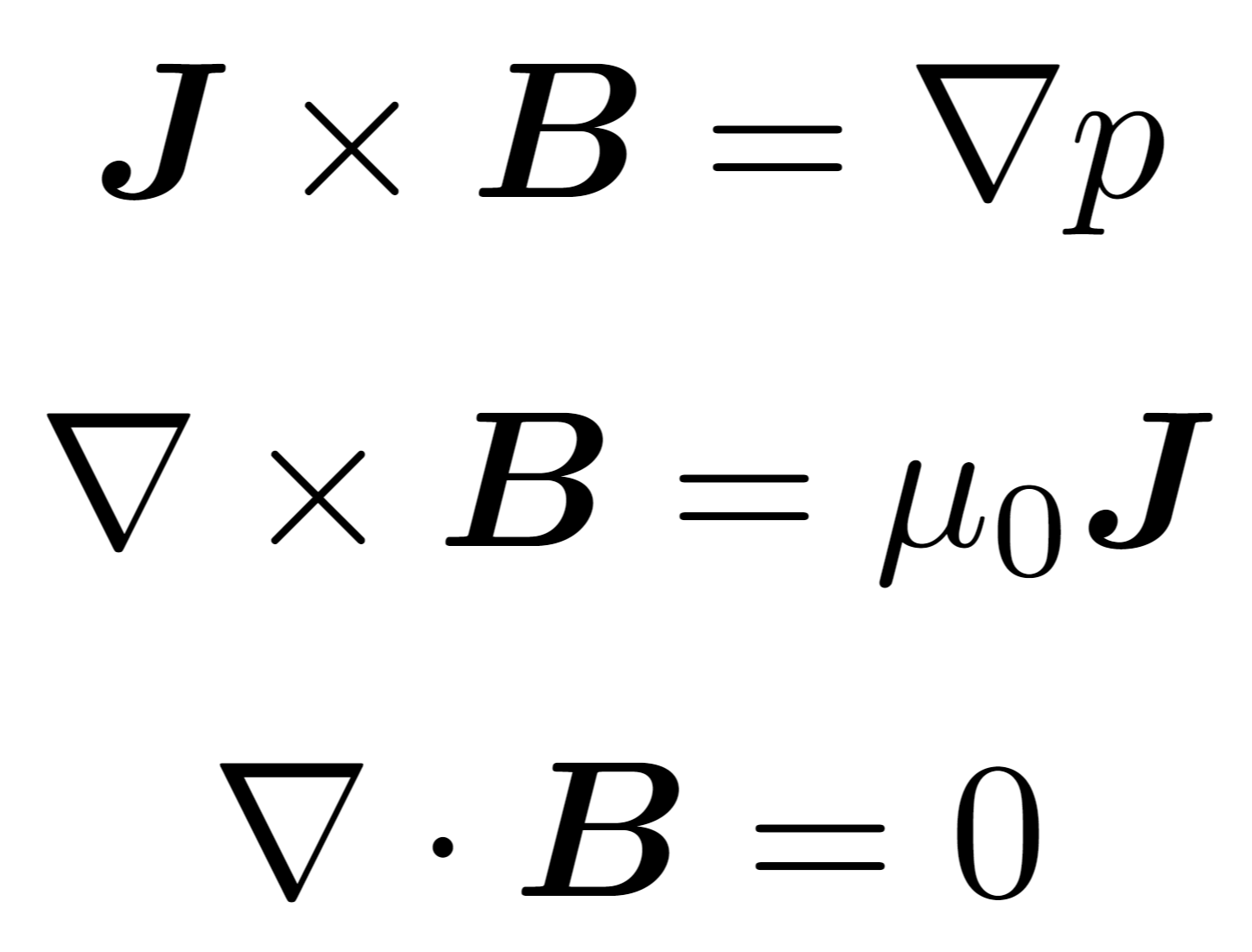 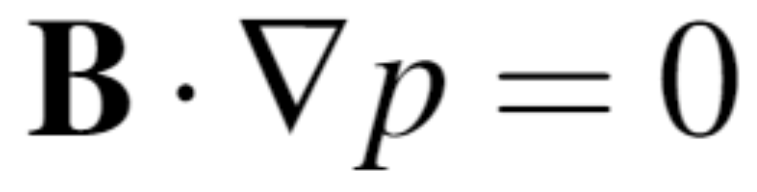 No non-vanishing tangent vector fields on even-dimensional n-spheres (i.e. cannot have a vector field tangent everywhere to a sphere in 3D while being continuous and non-zero)
So a sphere in 3D cannot be a flux surface (remember that a 2-sphere is the normal sphere in 3D we think of)
Only physically realizable shape in 3D that allows this is a torus
Cannot comb hair flat on a coconut
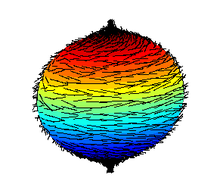 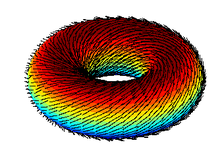 ‹#›
Source: https://en.wikipedia.org/wiki/Hairy_ball_theorem
[Speaker Notes: Maybe do not include though, if you do not understand Euler index]
Axisymmetry and Noether’s Theorem
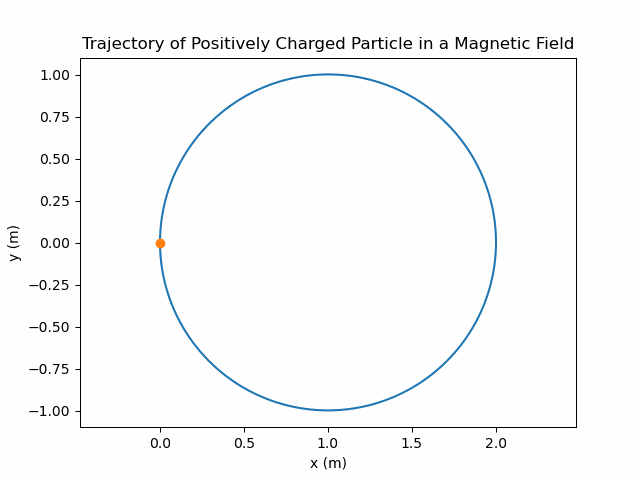 BP
Axisymmetry guarantees particles confinement (in absence of collisions)
Consider single particle Lagrangian, axisymmetry means
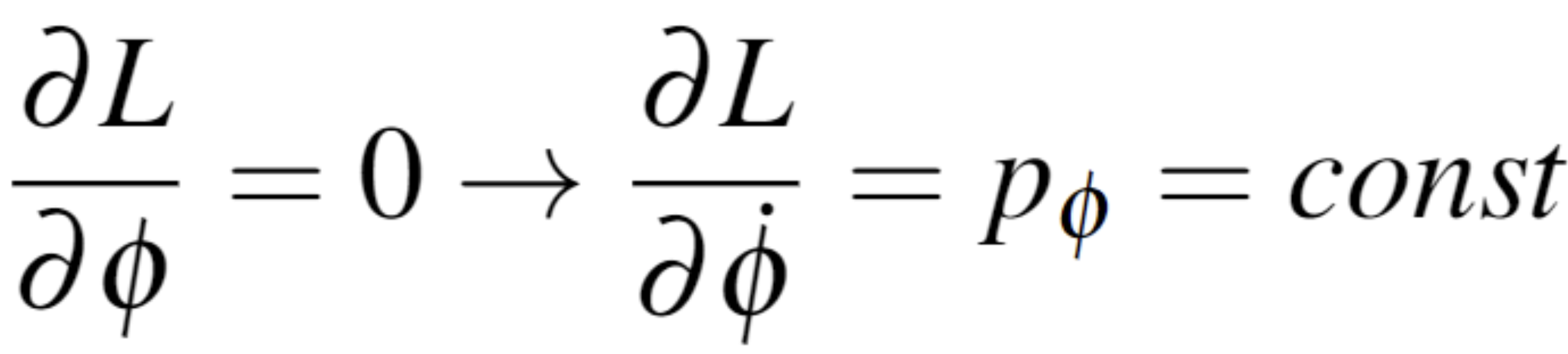 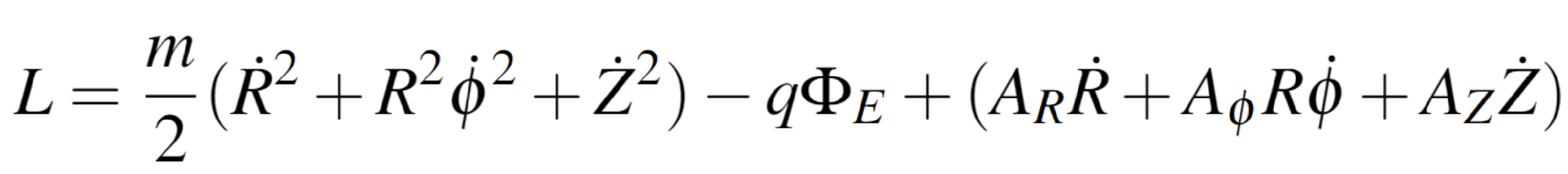 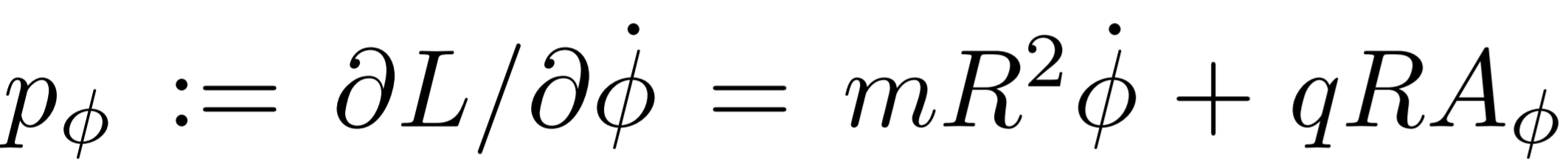 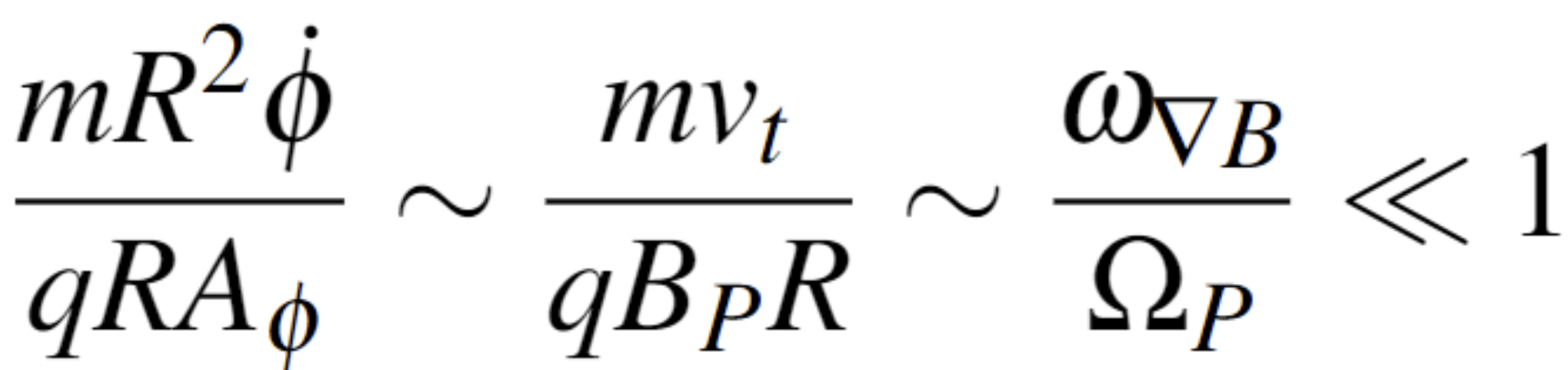 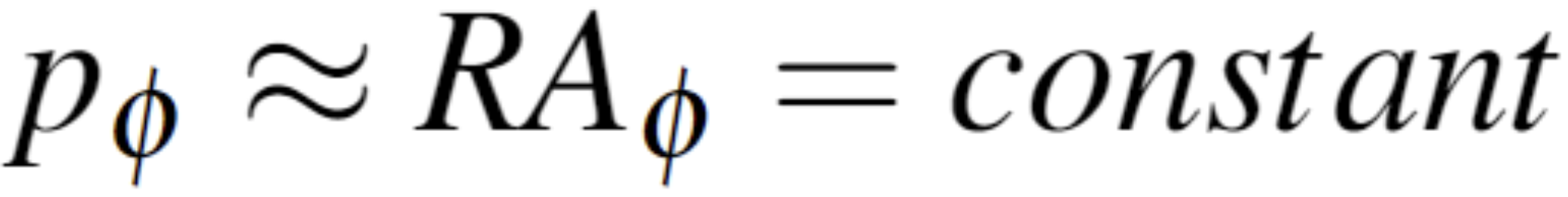 For Strongly Magnetized Plasmas (true in fusion devices)
‹#›
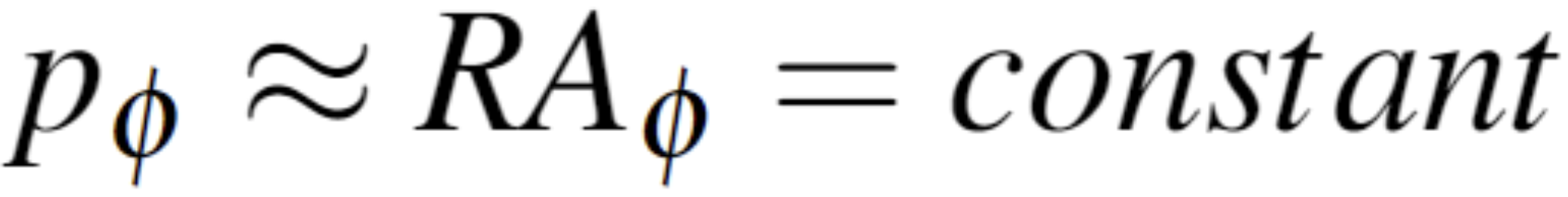 is a flux function (i.e. is constant on a magnetic surface), so this means that a particle will stay within a small distance of the flux surface it is on -> particle is confined to the surface!
[Speaker Notes: P phi is constant in axisymmetry
qRAphi >> mR^2phi dot in a strongly magnetized plasma (as RA_phi ~ R^2 B_p)
second step is we know B_p = 1/R grad(psi) (from GS), so psi ~ R^2 B_P assuming 1/R is gradient length scale% we also approx R phi dot as the thermal velocity
then v_t/R ~ the freq associated with the changes in the magnetic field (if we assume those are L length scale% then as long as B_P is large, so Omega_P is large, (ie strongly magnetized, a large B poloidal)
 then p_phi is roughly just qRAphi, and
 RAphi is constant on a flux surface, 
therefore p_phi being constant means a particle will stay on a flux surface (i.e. will be confined to it)]
1(Lewis and Bellan, 1990)
Analyticity Constraint at Polar Axis Proof
y
1
x
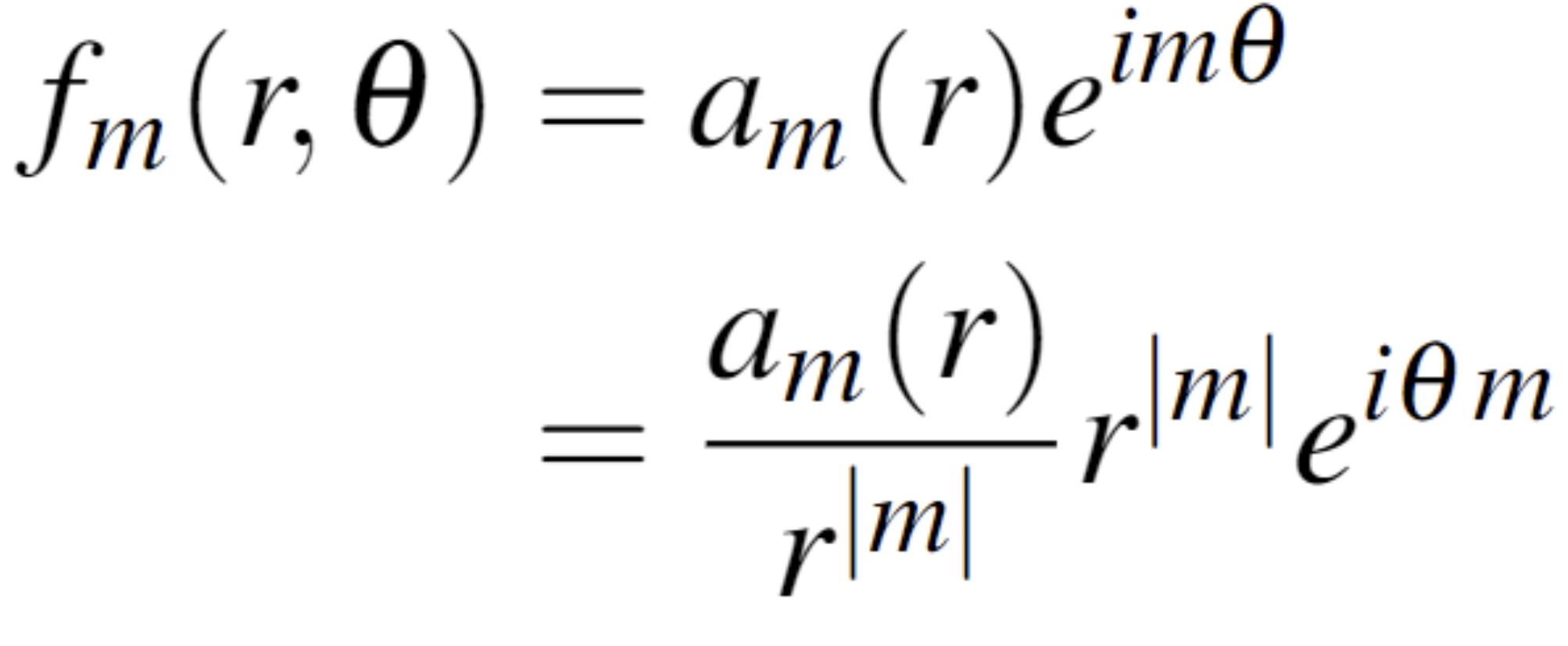 ‹#›
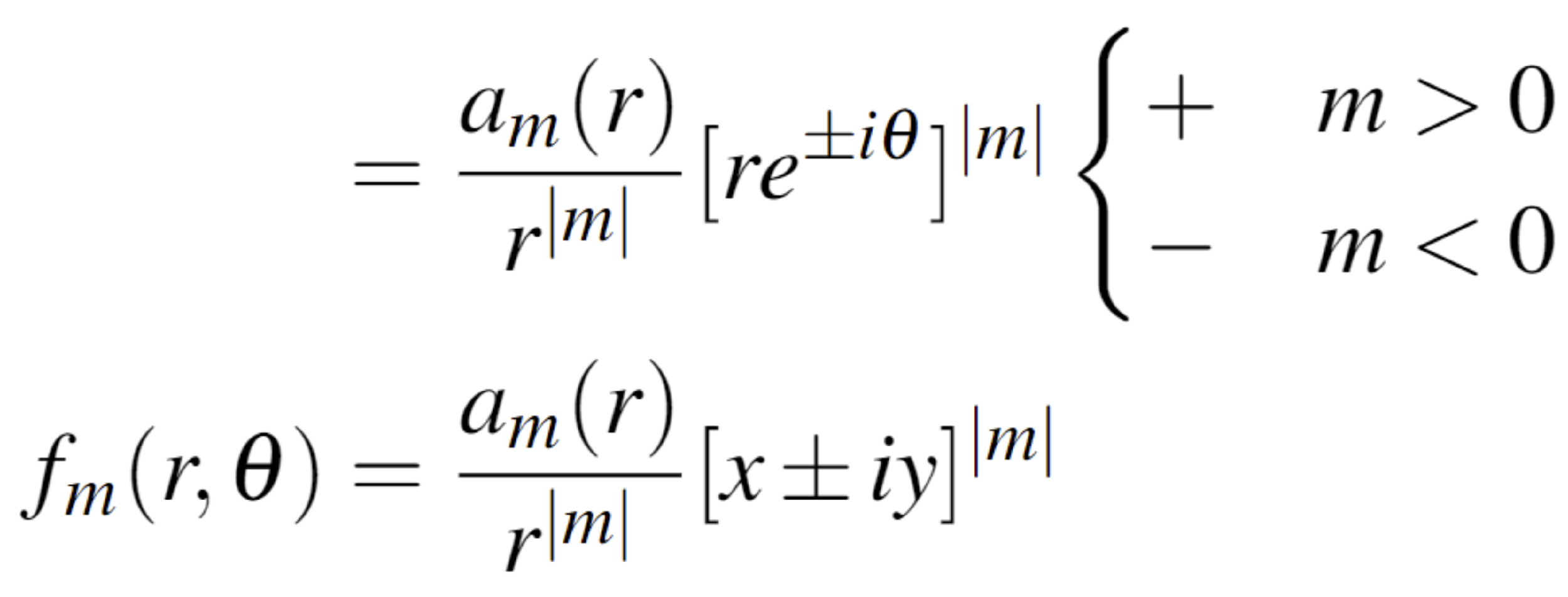 Regular at r=0
Must be regular at r=0!
Regular at r=0
[Speaker Notes: Bellan
The +2 thing is bc of symmetry, f(r) = f(-r) at r=0 right
A_(r) = (-1)^m a_m(-r)

So only way for that to be true would be if the coefficients has all even or all odd parities (?)]
DESC compares well to VMEC – Convergence on log-log scale
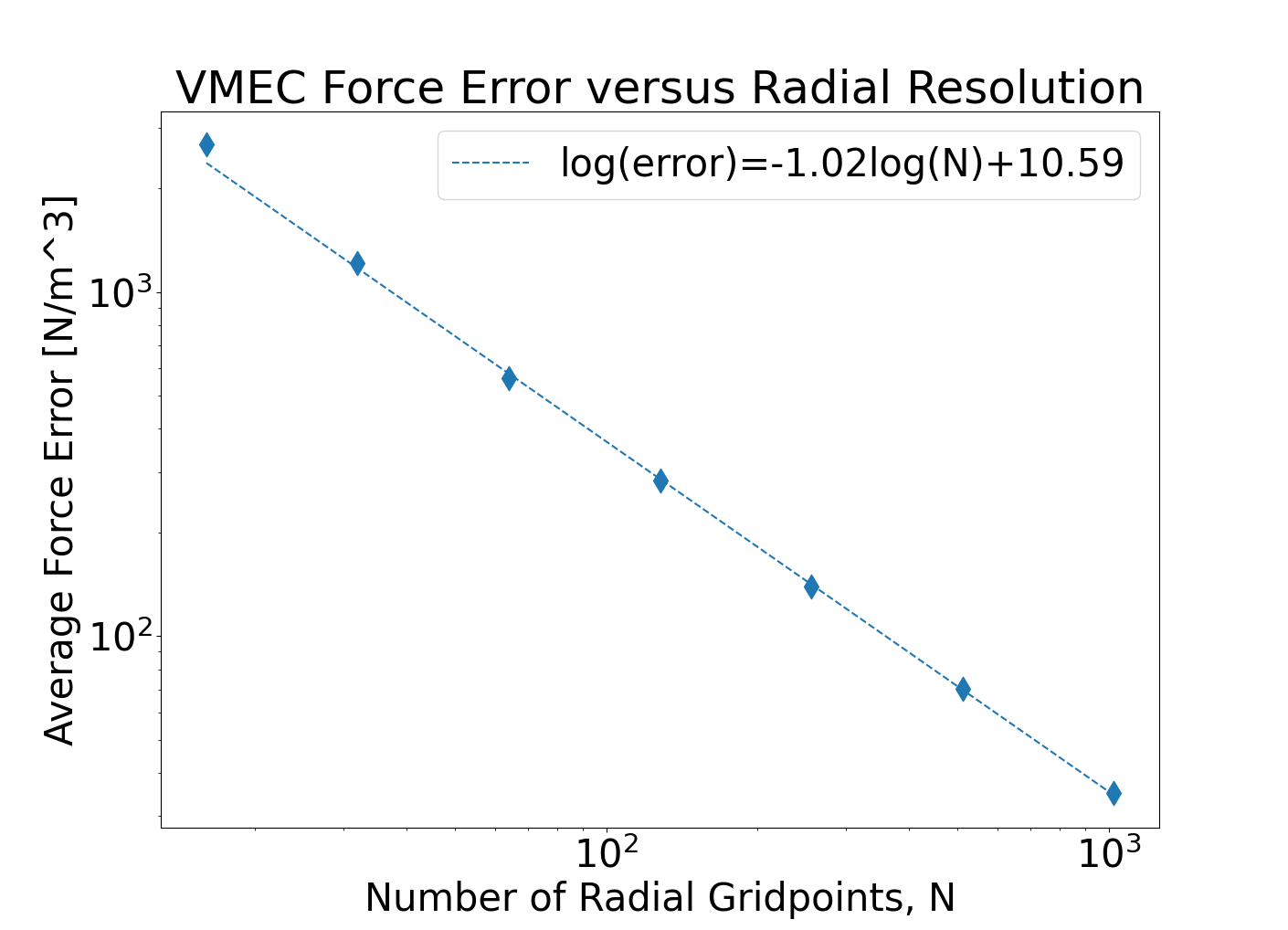 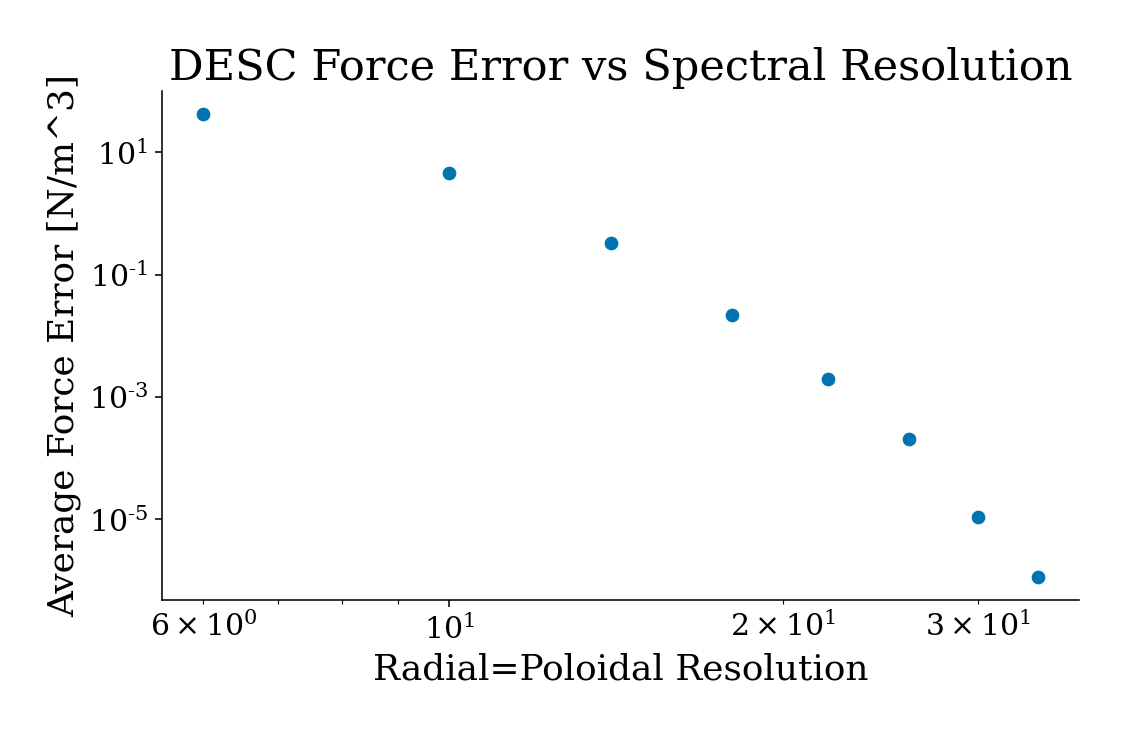 ‹#›
[Speaker Notes: DESC also compares well to VMEC in terms of the convergence rate
While both codes control their angular resolution with a spectral basis, allowing for exponential convergence, Increasing VMEC’s radial resolution will only result in algebraic convergence
	limited by the first-order finite differences it employs in the radial direction
To achieve higher radial resolution in DESC, both the poloidal and radial resolution must be increased. While coupled, this still is an improvement over algebraic convergence with only increasing radial resolution in DESC

VMEC has algebraic rate of convergence (-log on a log linear graph implies error ~ O(N^-k) for some k (k=1 here)
DESC has geometric (linear decrease on a log linear graph implies error ~ O(exp(-r*N))

VMEC spectral in angular, findif in radial


Jacobi poly convergence order -> exponential if f(x) analytic in disk (paper by Bain and Delves, 1976)

Log log backup]
Automatic Differentiation
Essentially, is the chain rule
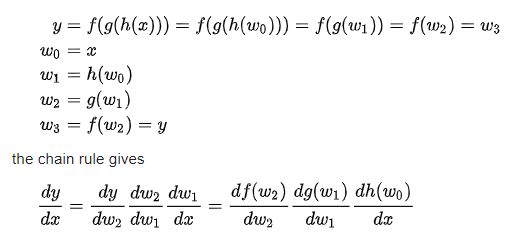 ‹#›
https://en.wikipedia.org/wiki/Automatic_differentiation
(Suzuki et al. 2006)
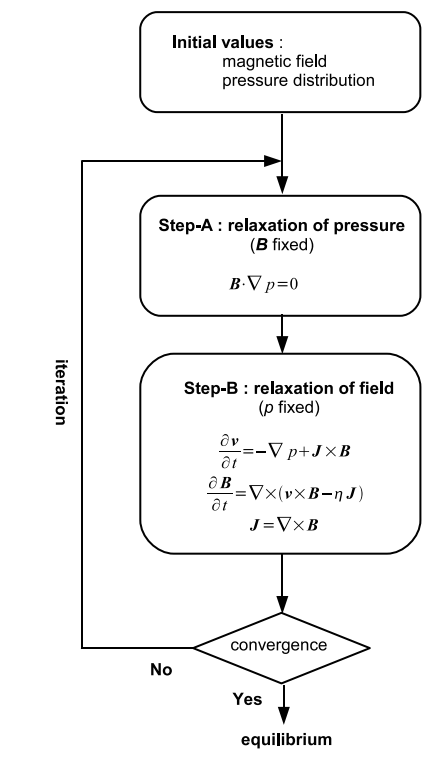 HINT2 Code
Relax pressure parallel to B
Fix p and let fields evolve until stationary state reached
‹#›
Reiman et al. J. Comp. Phys. (1986)
PIES Code
‹#›
(Hudson et al. 2012)
SPEC Code
‹#›
DESC vs STELLOPT QS Optimization
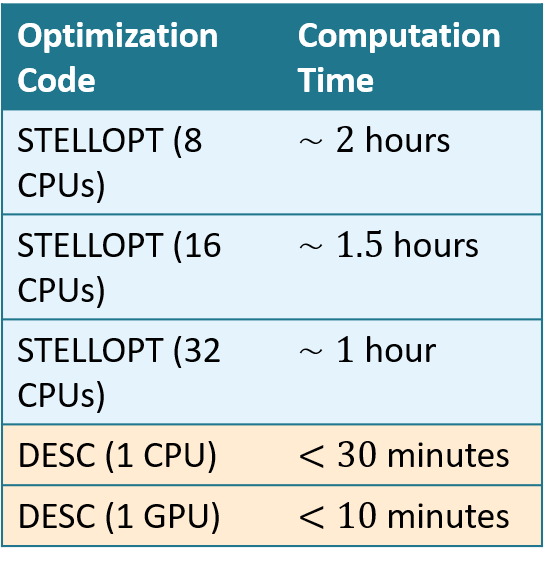 STELLOPT
Finite-difference derivatives
Parallelized across CPUs
Speed depends strongly on resolution
DESC
First iteration takes longest (JIT compilation), then additional iterations are very fast
Resolution limited by GPU memory
Speed is independent of number of optimization variables
‹#›
MPOL = NTOR = 8, NS = 65
FTOL = 1E-12
48 optimization variables
Optimize QS on all surfaces
Courtesy of Daniel Dudt
Rotational Transform
B
1
2
4
3
‹#›
𝛁B
[Speaker Notes: Definition as like a pitch angle, or angle the B field makes with the toroidal direction (I think is the def)

Torsion of magnetic axis (caused by coils I think? Or figure 8 stell like concept)
Helical ripple of B field introduced by coils
Have a current running through the plasma (tokamak)


Donut
Include better pics (planes, etc)]